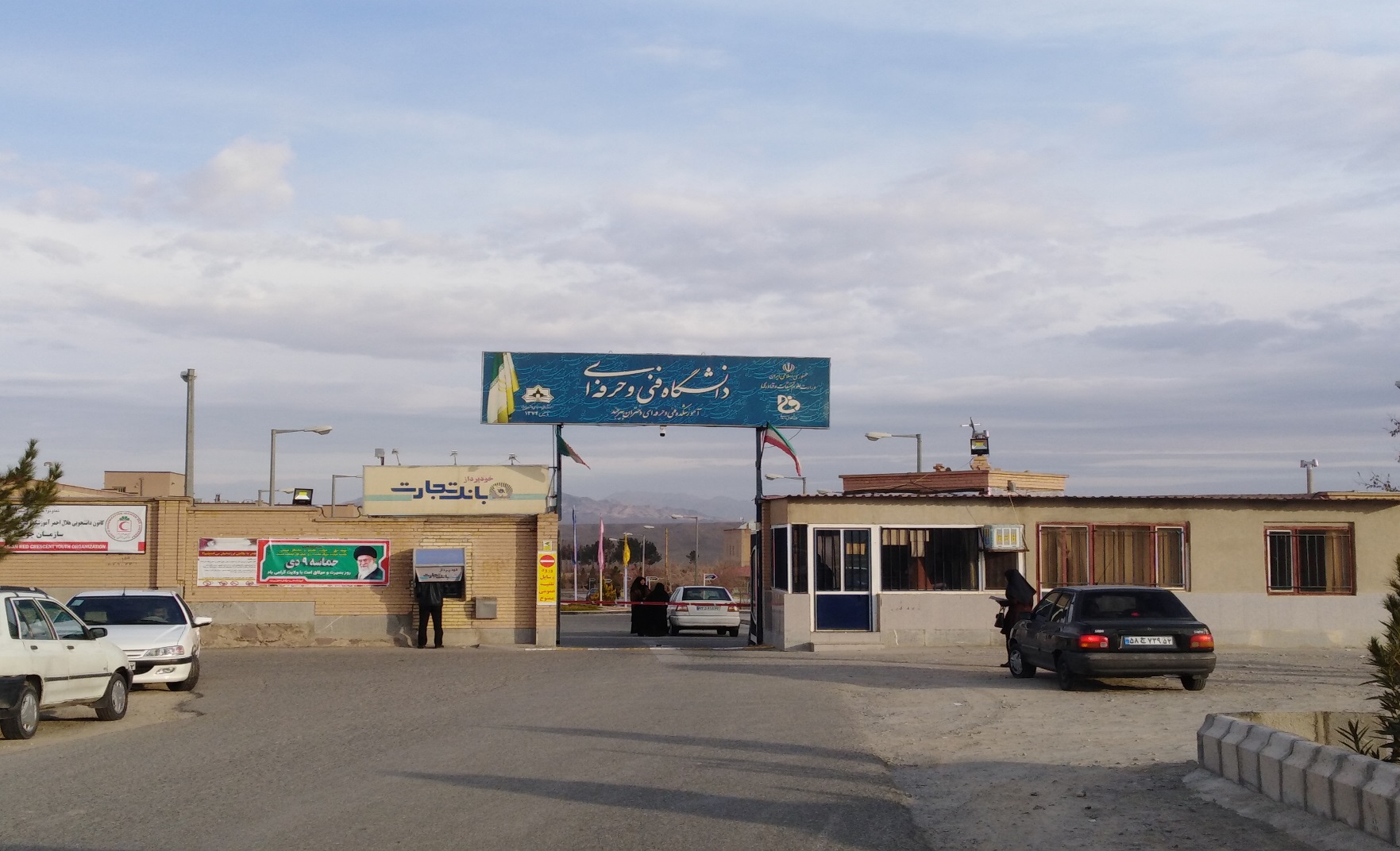 آموزشکده فنی حرفه ای دختران بیرجند
سپیده کاشانی
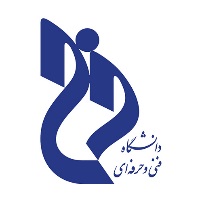 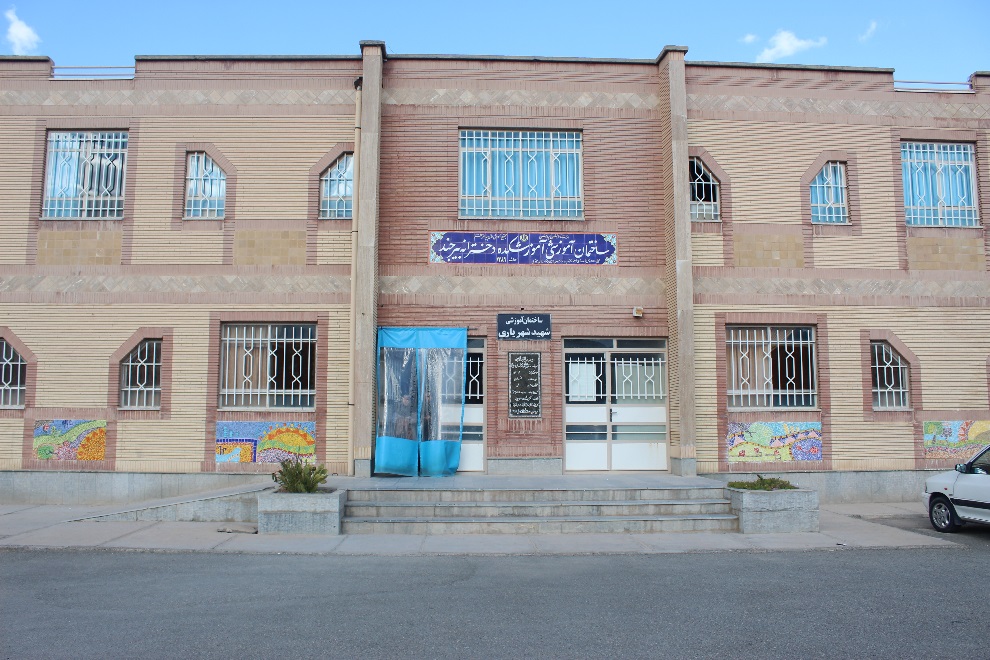 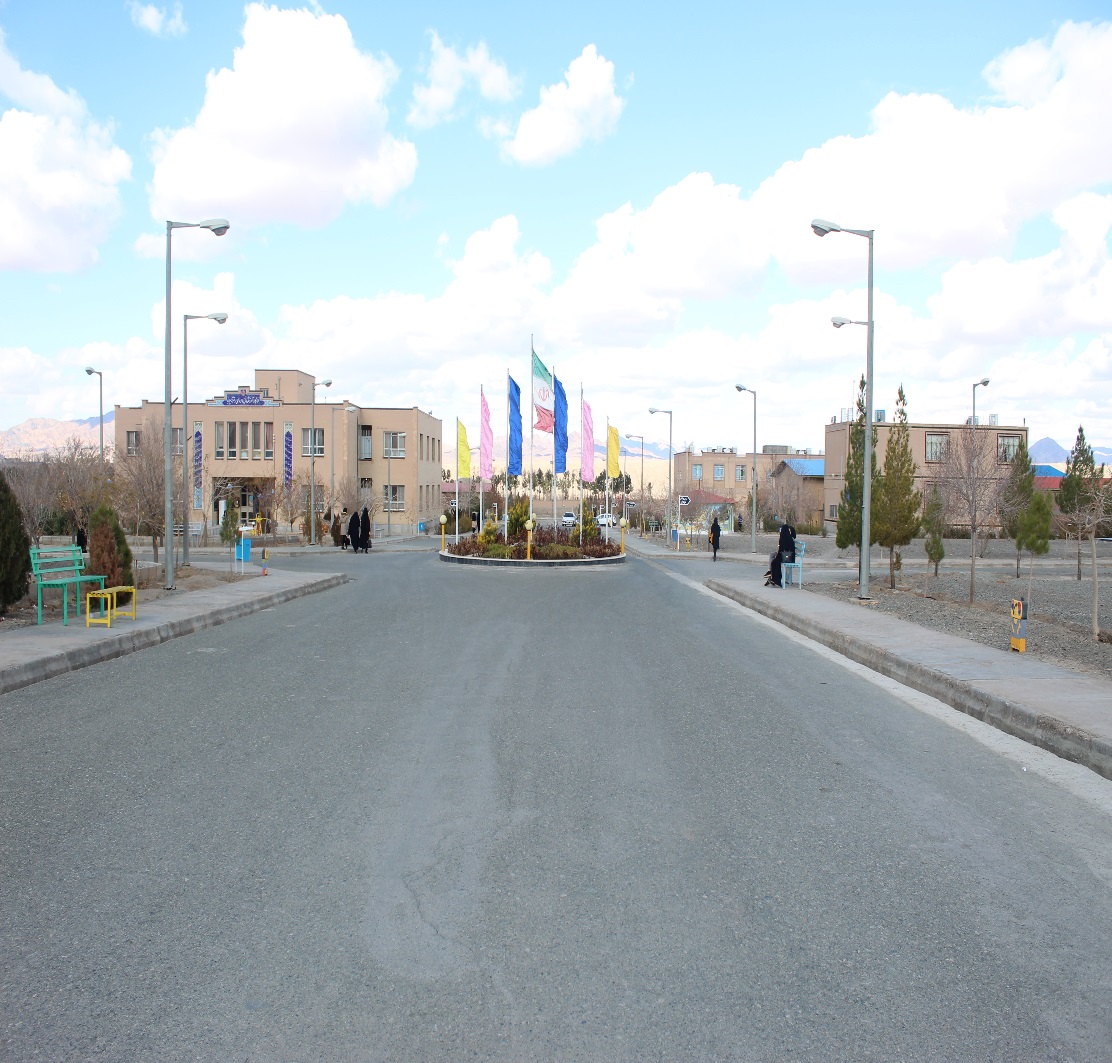 ساختمان آموزشی شهید شهریاری
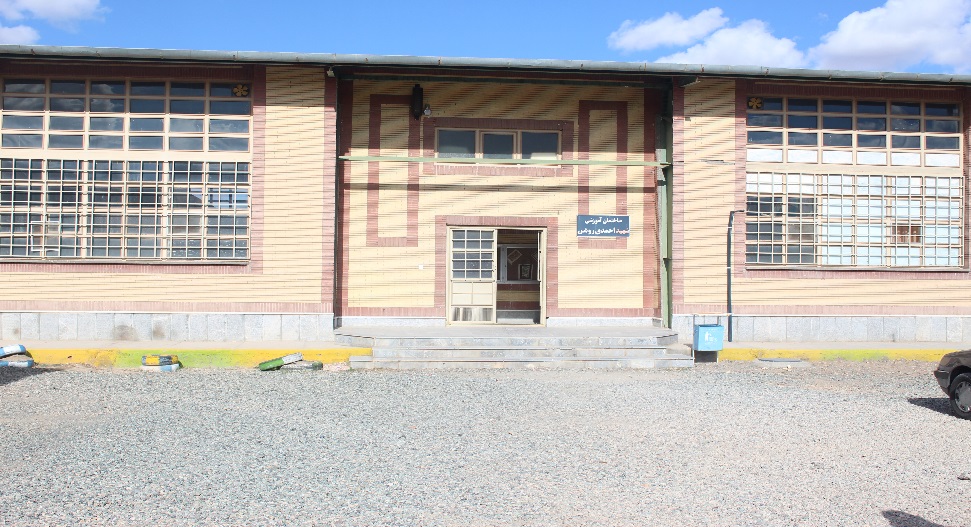 ورودی آموزشکده فنی حرفه ای
ساختمان آموزشی شهید احمدی روشن
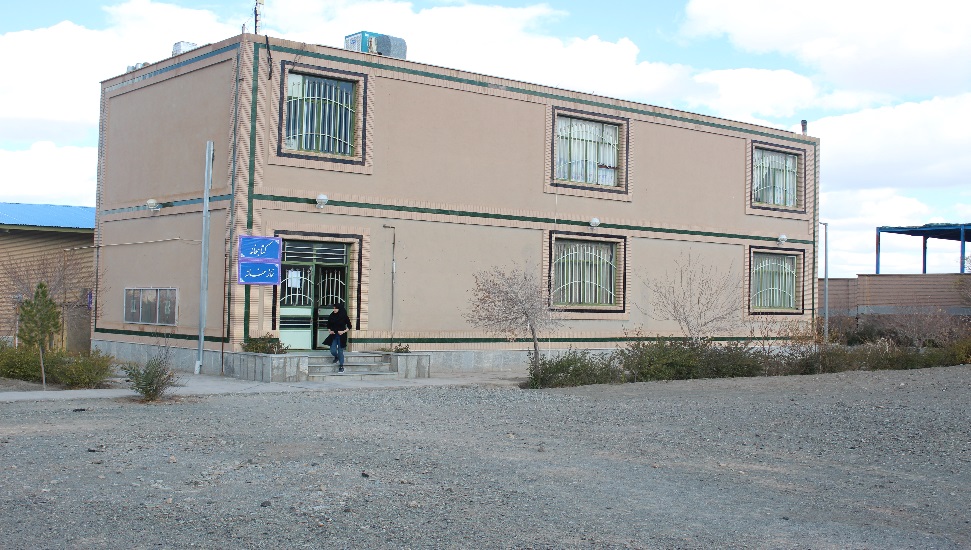 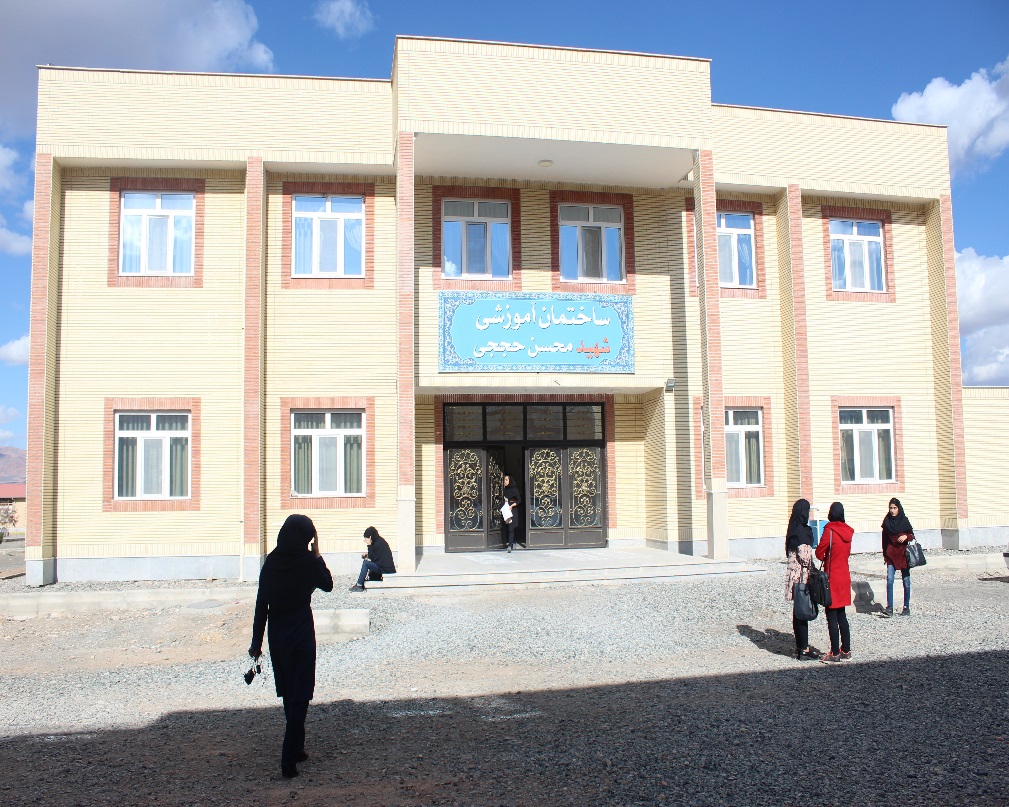 کتابخانه و نمازخانه
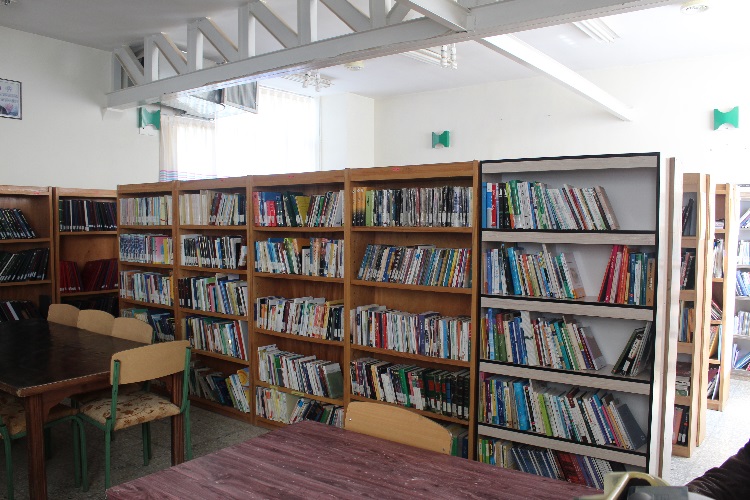 ساختمان آموزشی شهید حججی
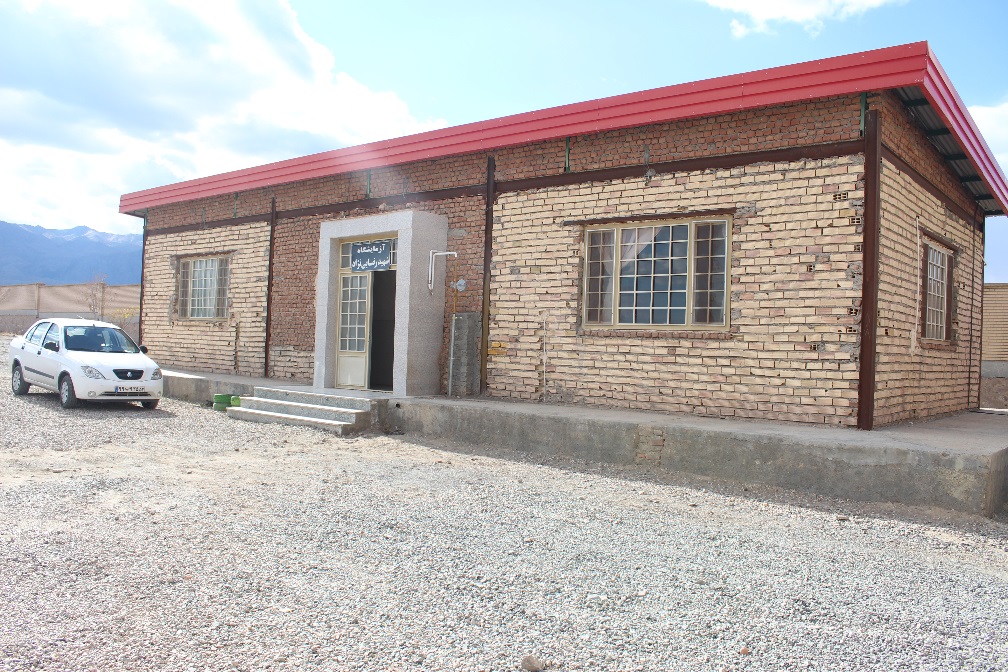 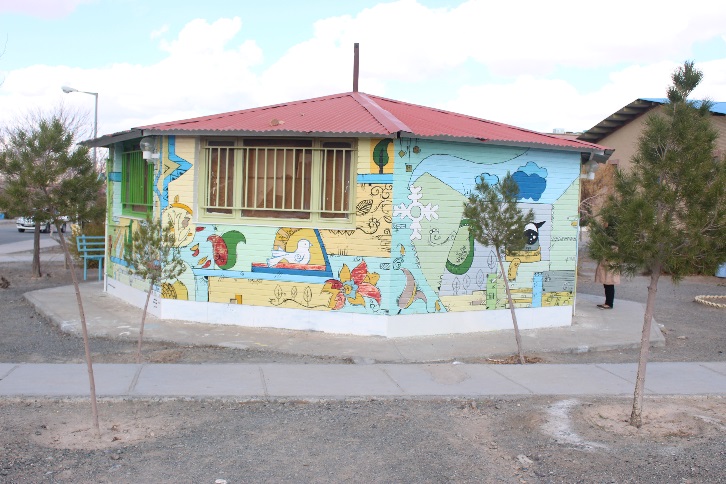 بوفه
آزمایشگاه شهید رضایی نژاد
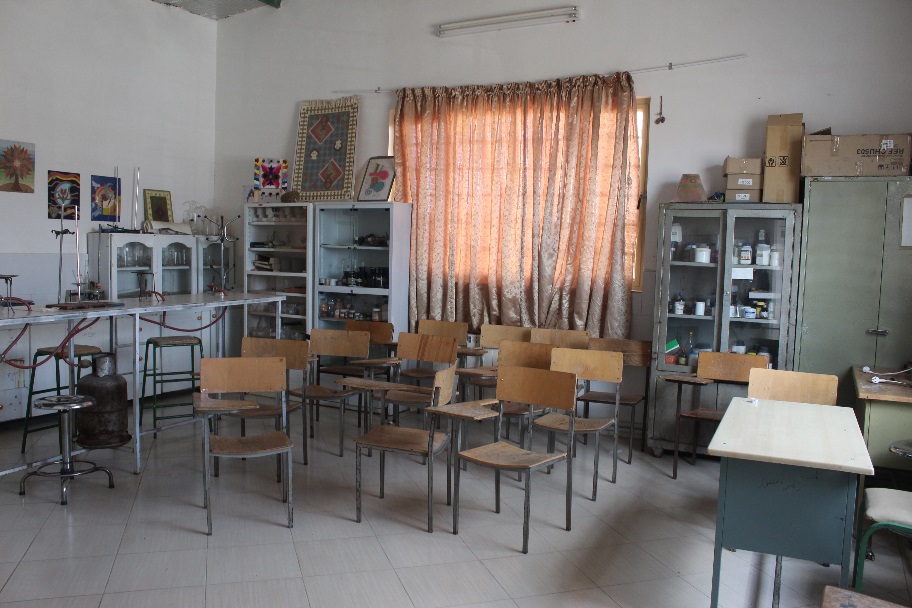 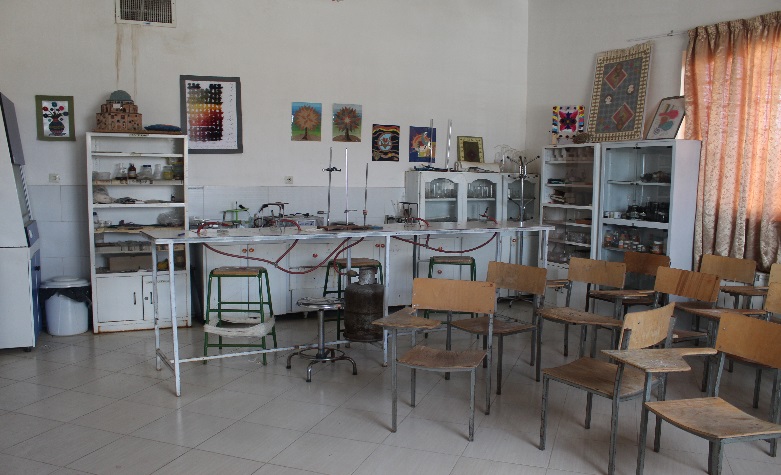 آزمایشگاه شیمی
فهرست مطالب
رشته های موجود در دانشگاه
تجهیزات موجود در رشته ها
تجهیزات مورد نیاز رشته ها
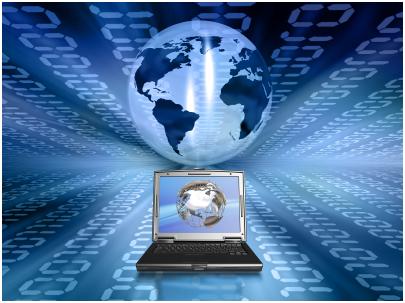 رشته نرم افزار کامپیوتر و فناوری اطلاعات و ارتباطات
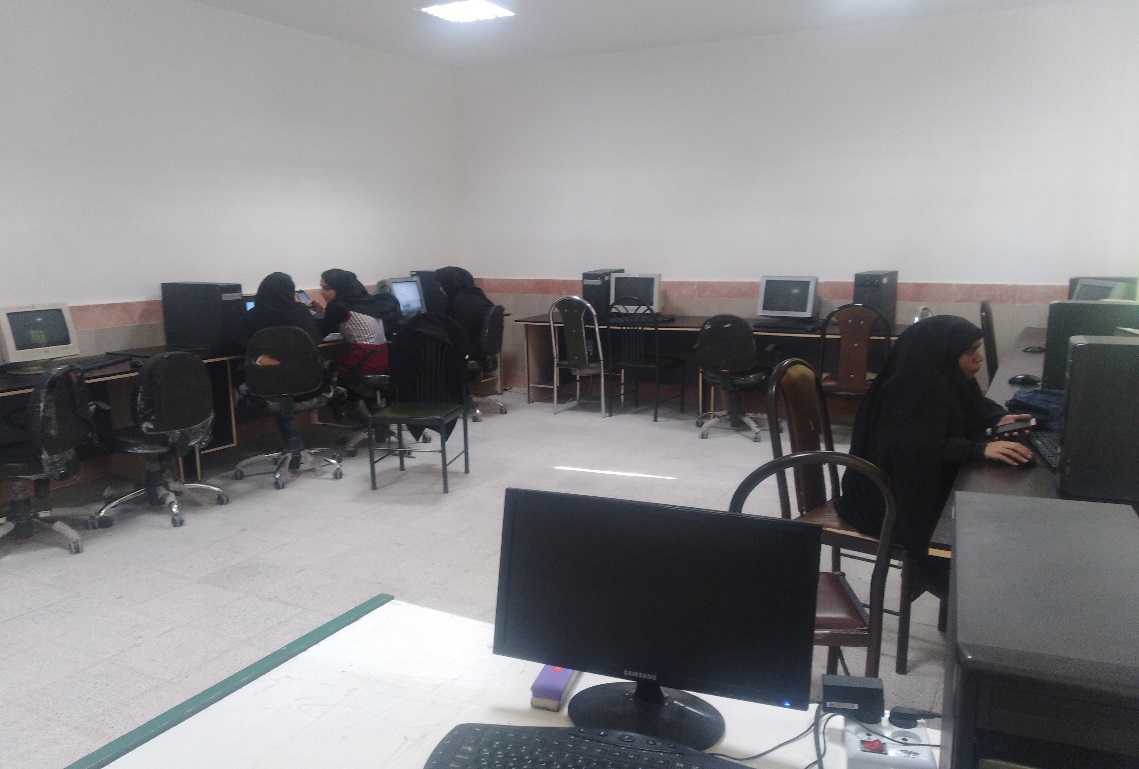 تجهیزات موجود در رشته نرم افزار کامپیوترو فناوری اطلاعات و ارتباطات
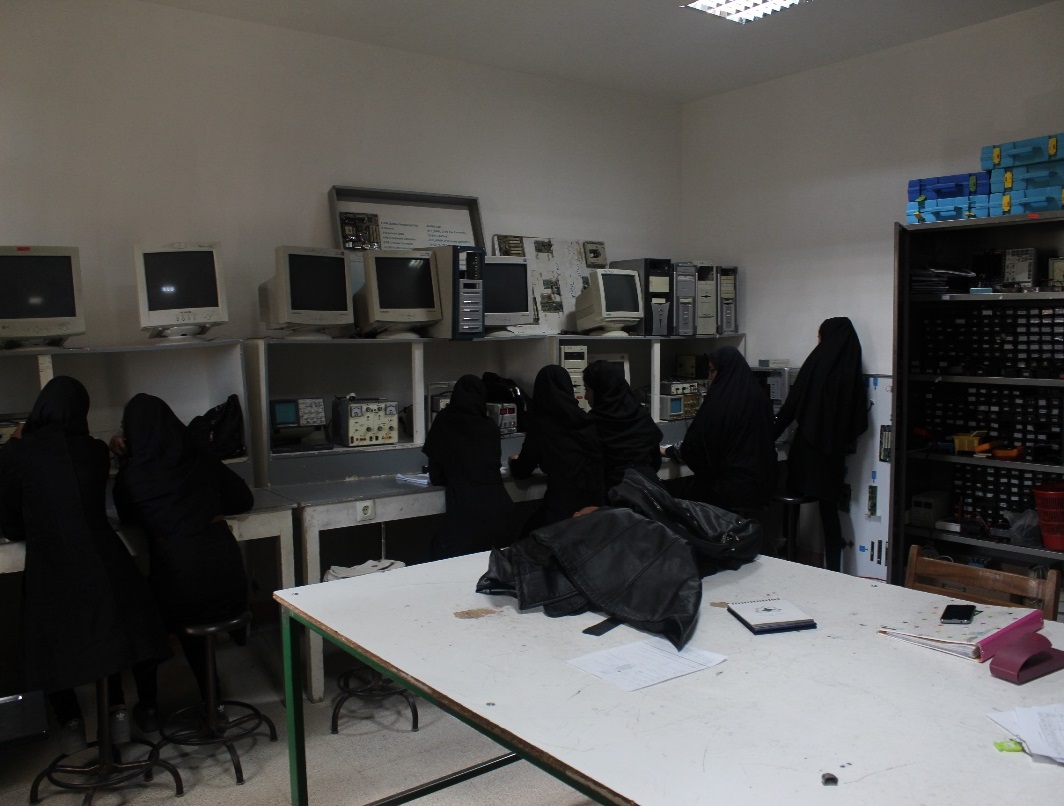 کیس ,مانیتور, موس, صفحه کلید
پروژکتور ,پرده پروژکتور ,میز و صندلی
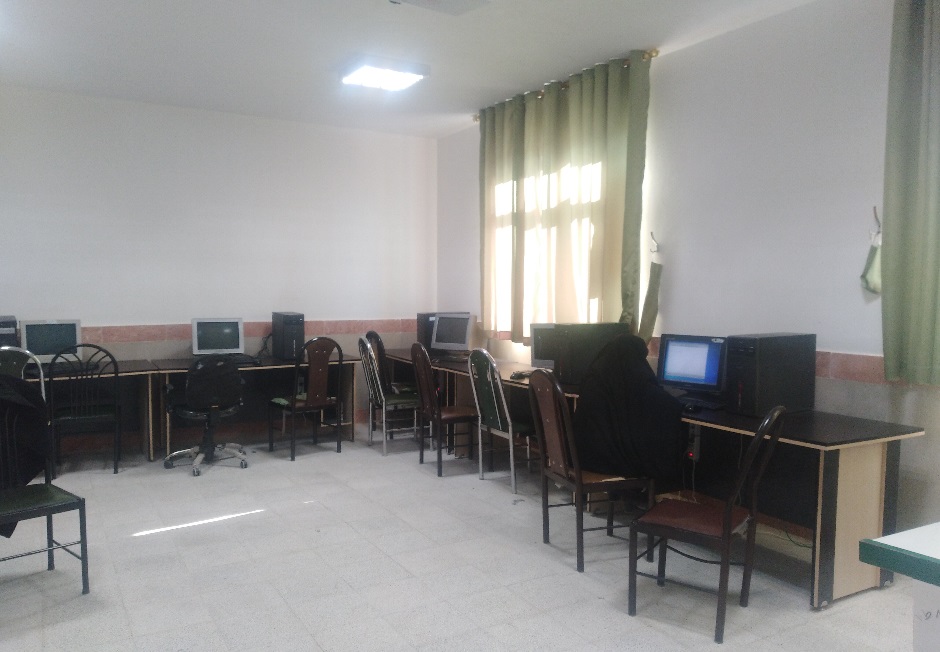 تجهیزات مورد نیاز رشته نرم افزار کامپیوترو فناوری اطلاعات و ارتباطات
و پرده پروژکتورsonyپروژکتور
 . Lcd5.عدد سیستم کامپیوتری و5عدد مانیتور.Asus یا delلپ تاپ 
کیس (4عدد برای کارگاه شبکه و 4عدد برای کارگاه سیستم عامل)
 (ذخیره برق) موس و صفحه کلید  ups 
externalهارد داخلی , هارد 
  پرینتر, اسکنر ,اسپیکر ,تستر شبکه
صندلی و میز کامپیوتر
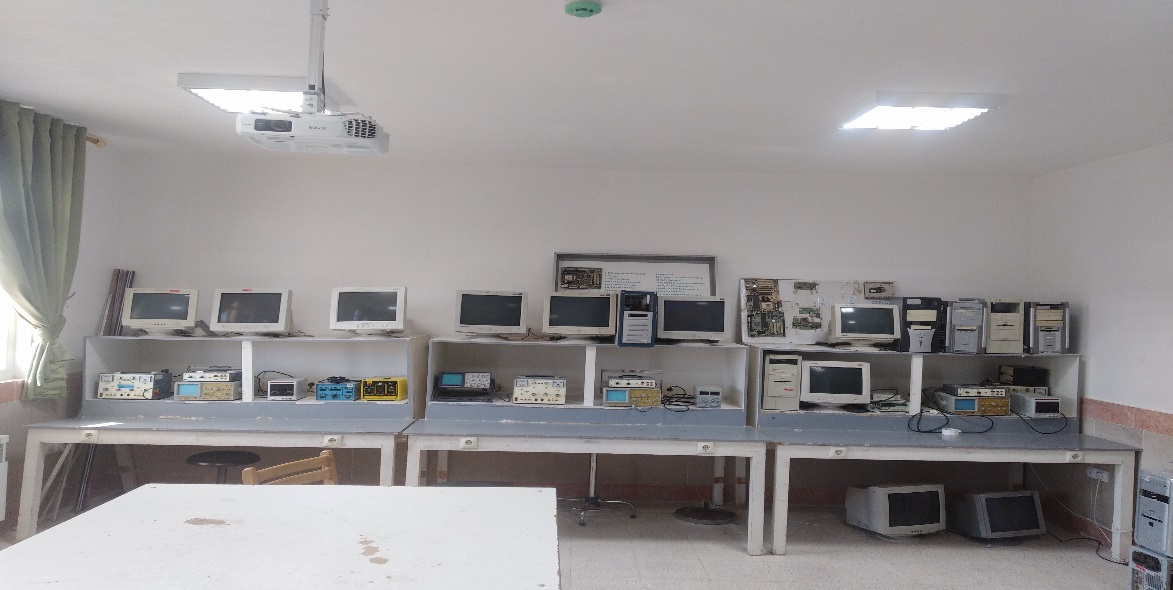 رشته حسابداری بازرگانی حسابرسی, حسابداری گرایش مالی
تجهیزات موجود در رشته حسابداری بازرگانی
حسابرسی, حسابداری گرایش مالی
تجهیزات مورد نیاز رشته حسابداری مالی 
حسابرسی, حسابداری گرایش مالی
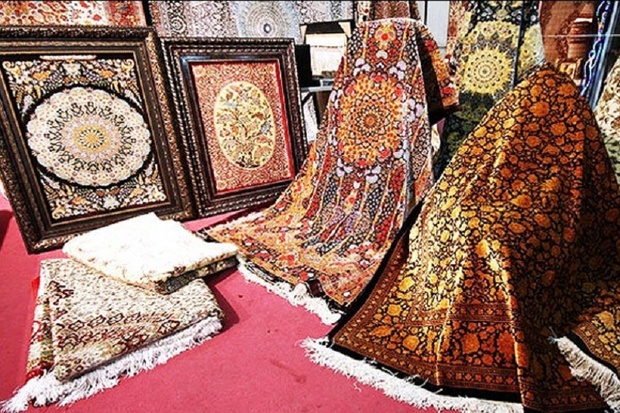 رشته فرش دستباف
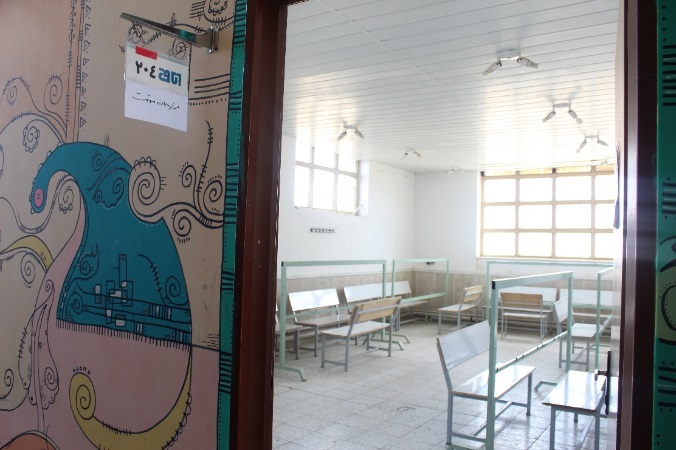 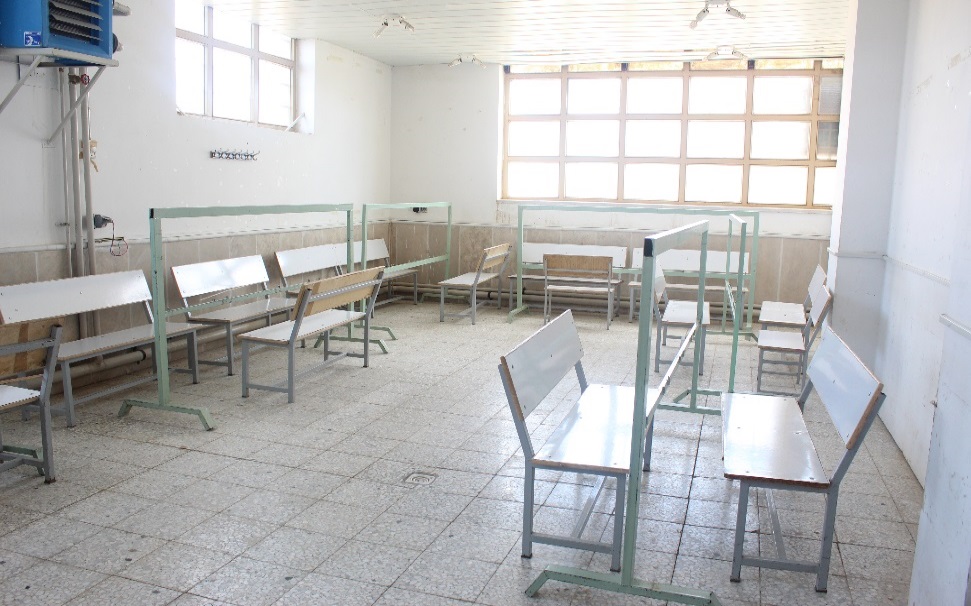 تجهیزات موجود در رشته فرش دستباف
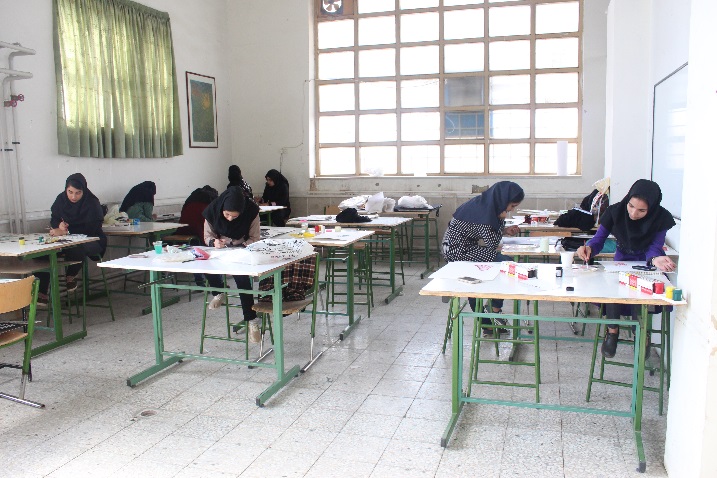 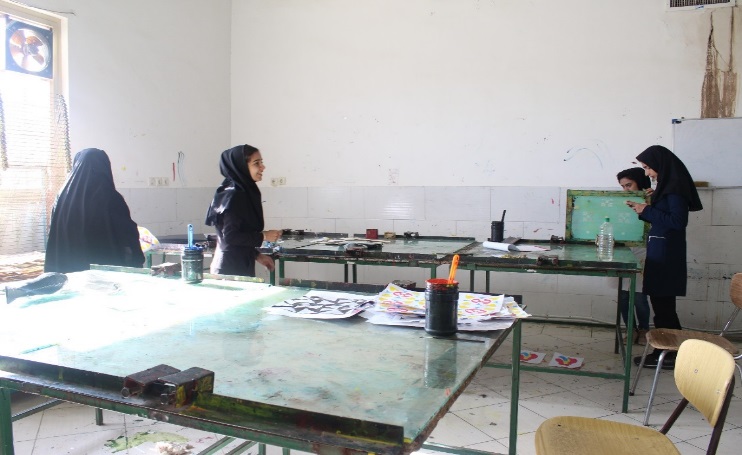 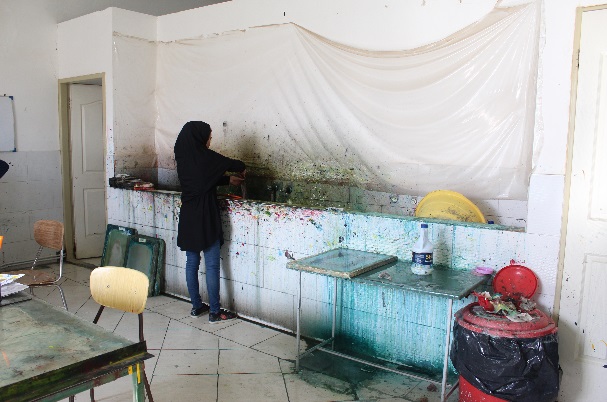 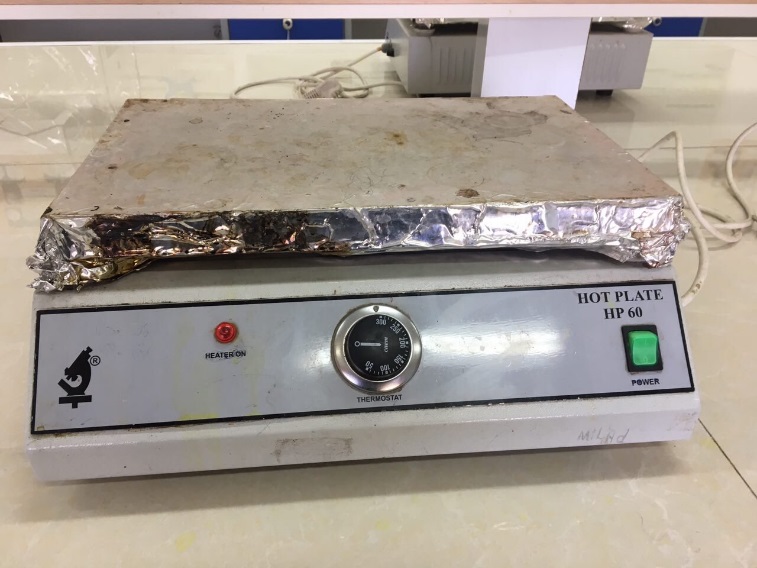 تجهیزات مورد نیاز رشته فرش دستباف
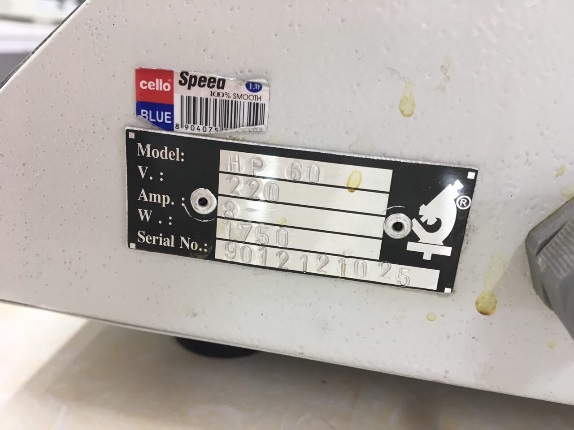 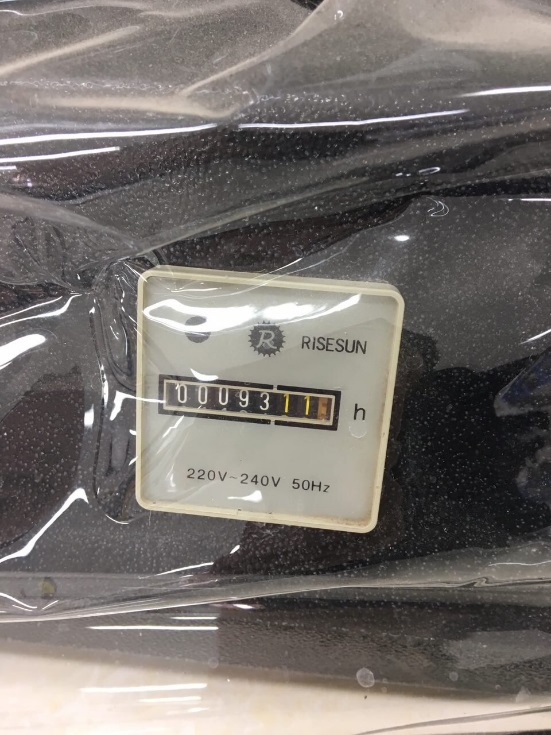 هیتر برقی
دستگاه ثبات نوری
رشته مدیریت خانواده, رشته مربی کودک
تجهیزات موجود در رشته مدیریت خانواده, رشته مربی کودک
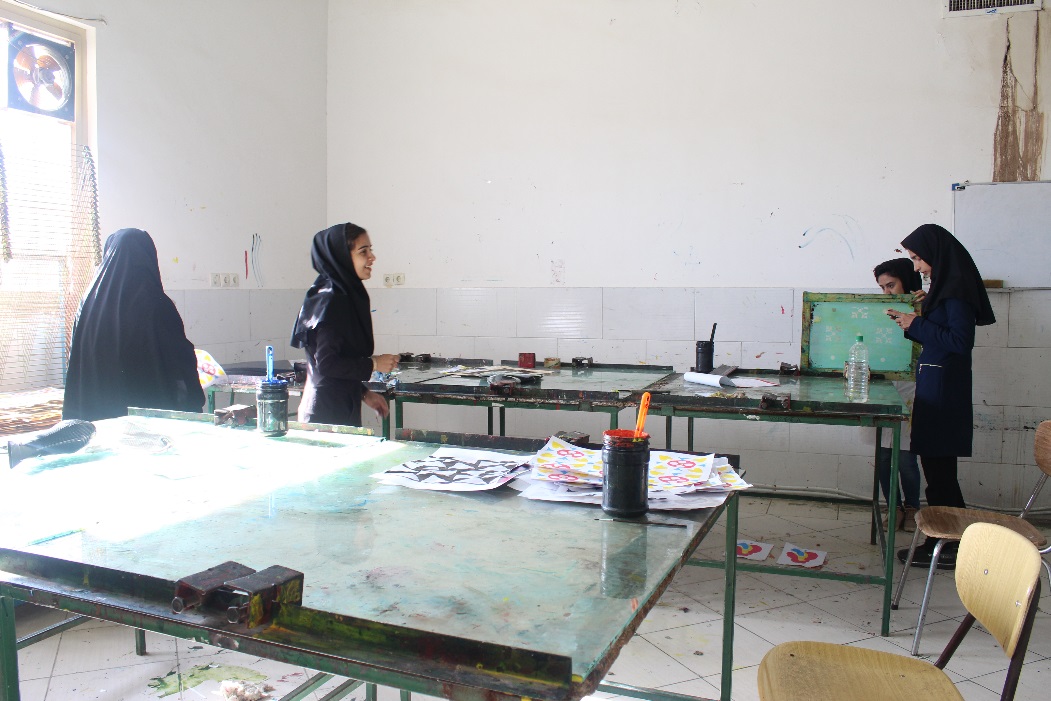 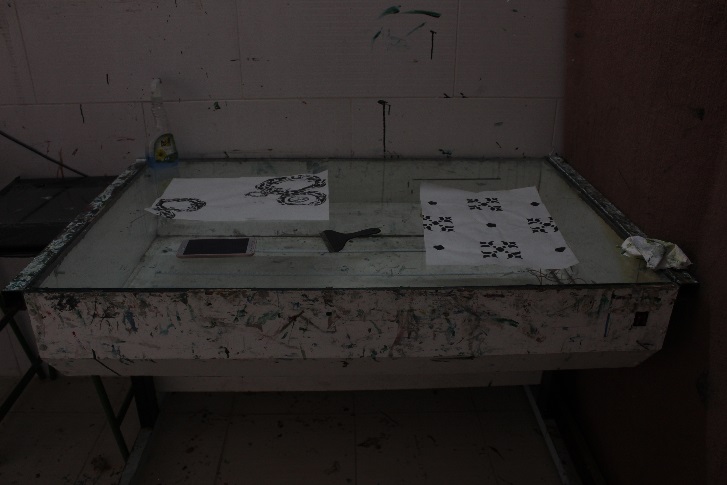 تجهیزات مورد نیاز  رشته مدیریت خانواده, رشته مربی کودک
انواع بازی های فکری و آموزشی در درس بازی ها و اسباب بازسی ها
2کمد
رشته معماری و شهرسازی
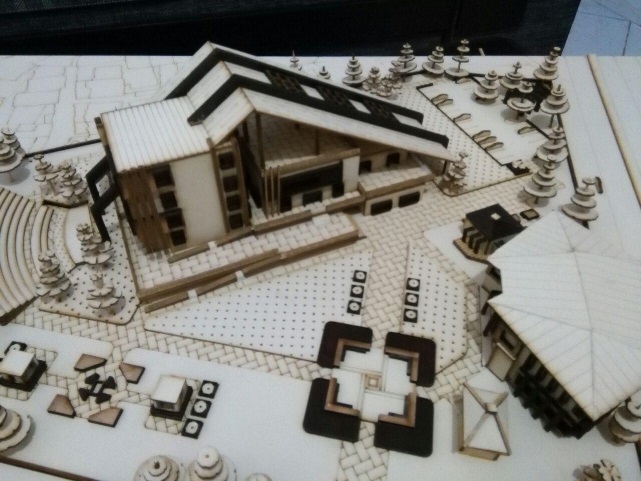 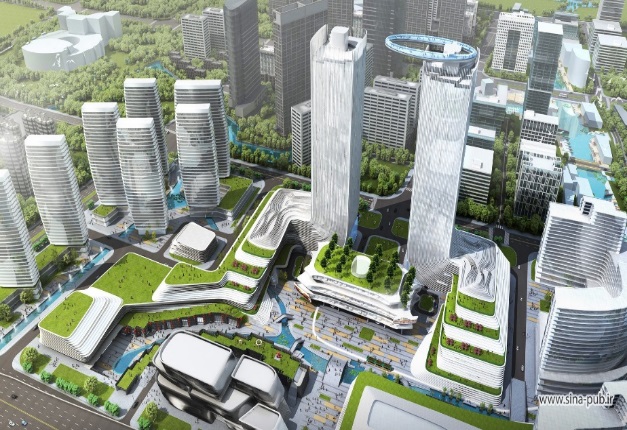 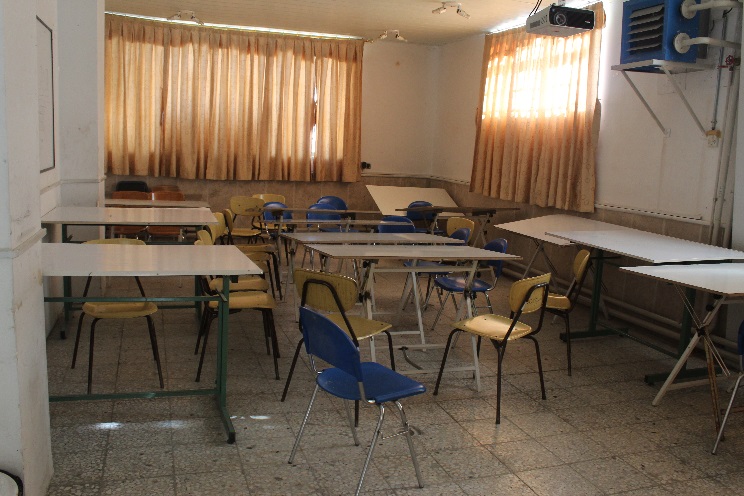 تجهیزات موجود در رشته معماری و شهرسازی
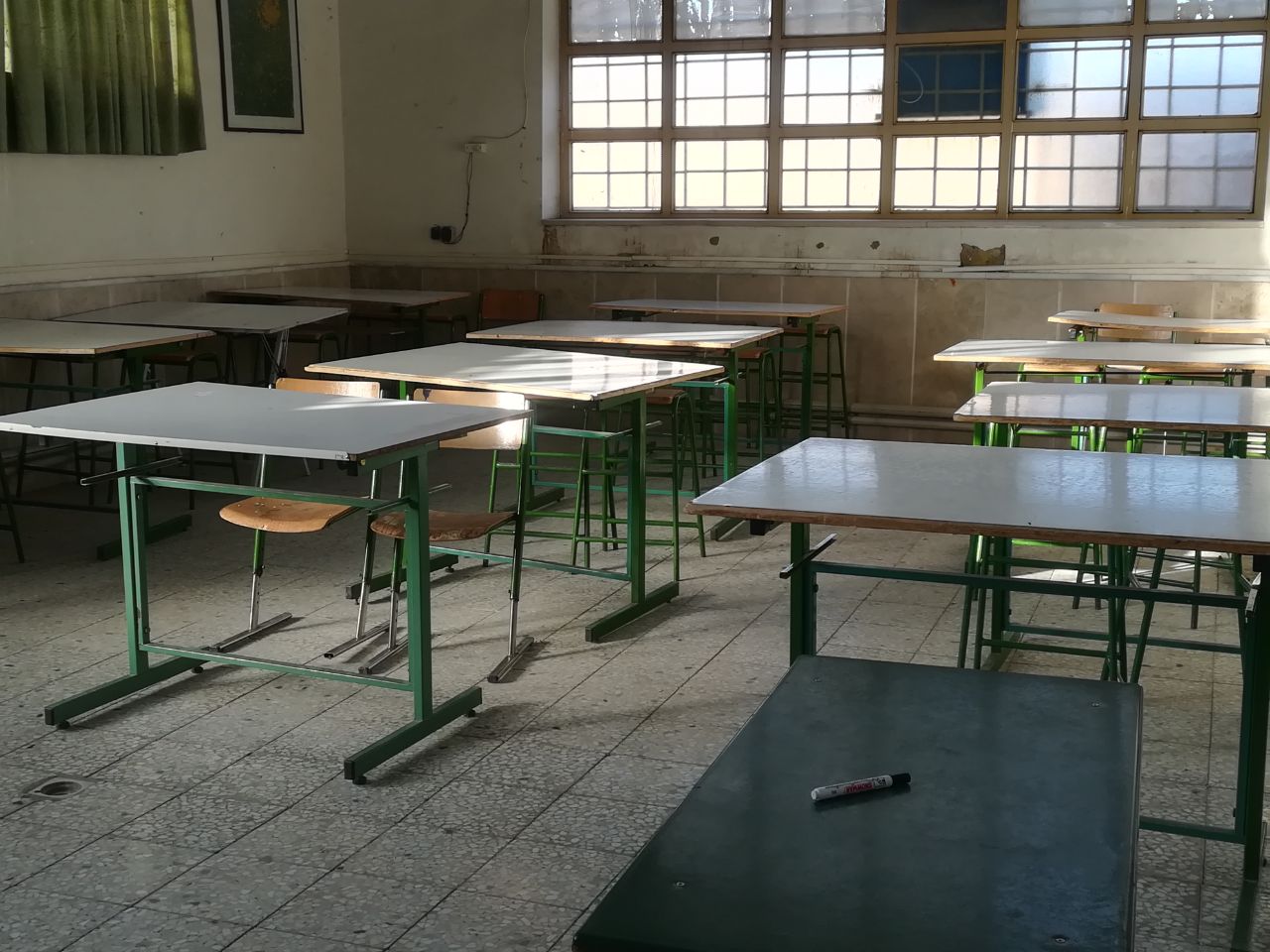 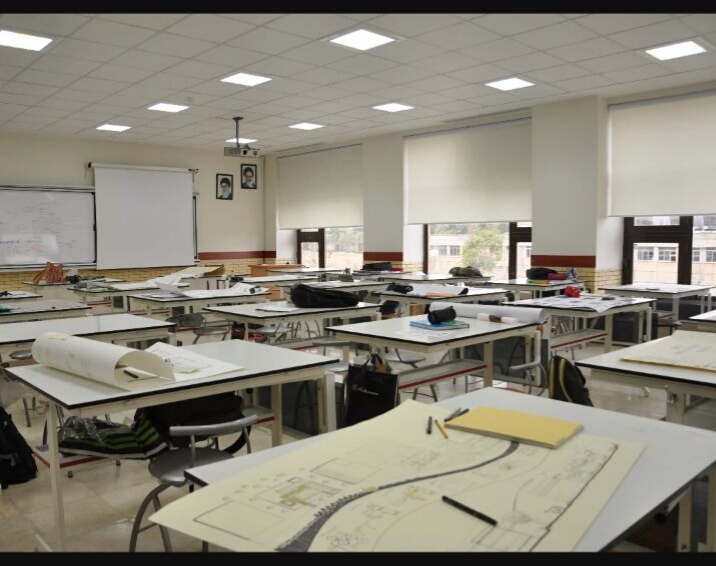 تجهیزات مورد نیاز رشته معماری و شهرسازیکارگاه طراحی نقوش سنتیتعویض میزنور و لامپ پوشاندن خط بالای سقف
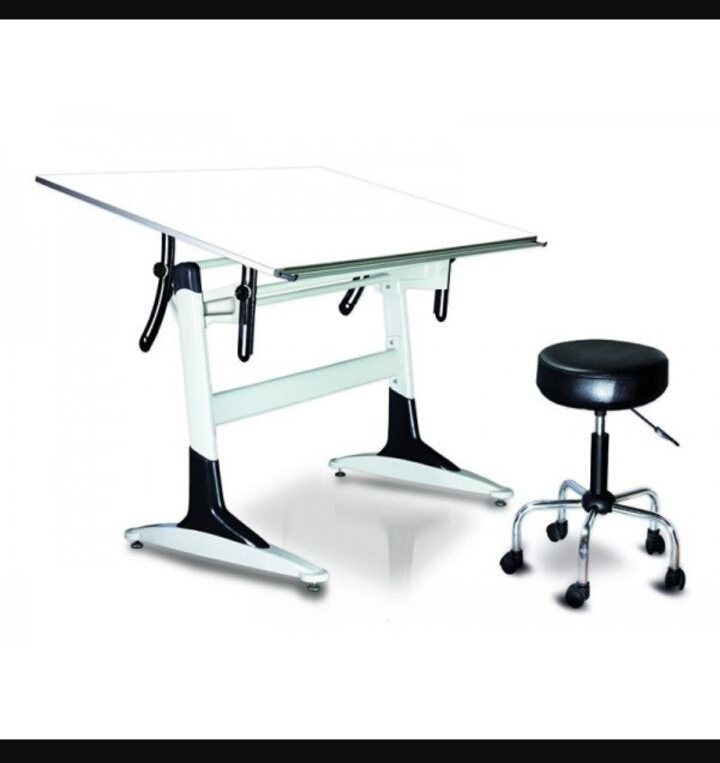 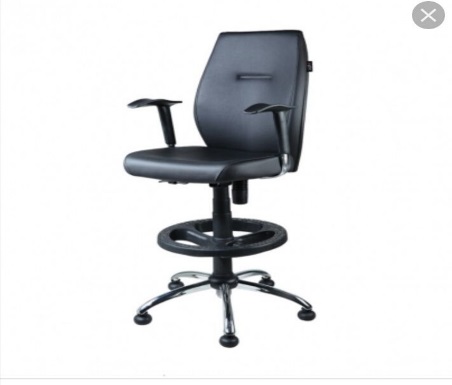 رشته گرافیک-ارتباط تصویری
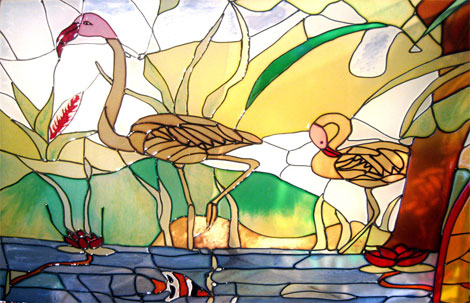 تجهیزات موجود در رشته گرافیک-ارتباط تصویری
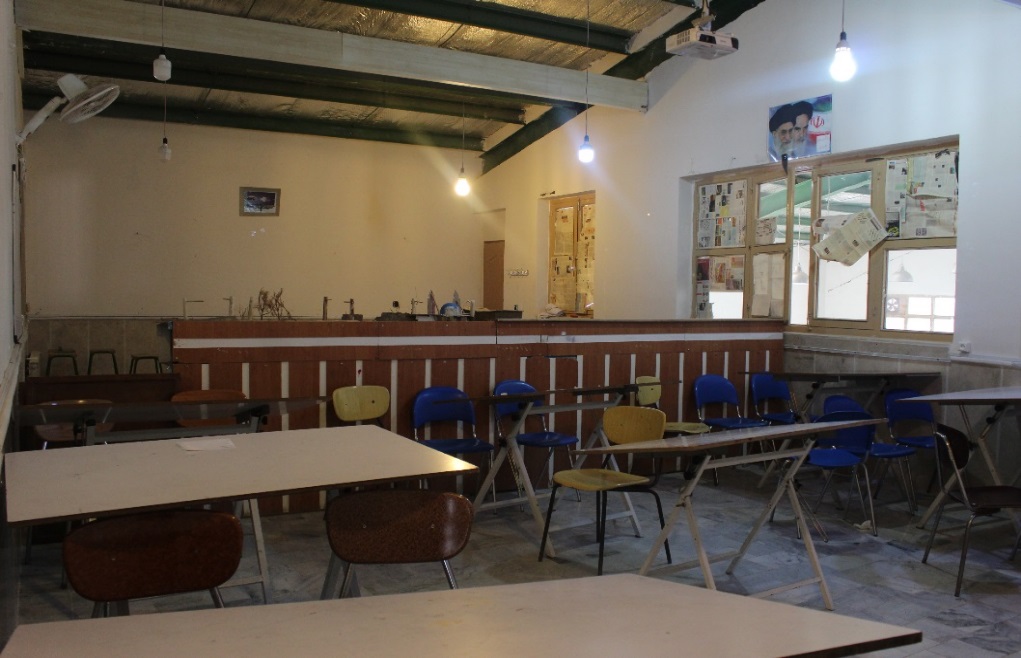 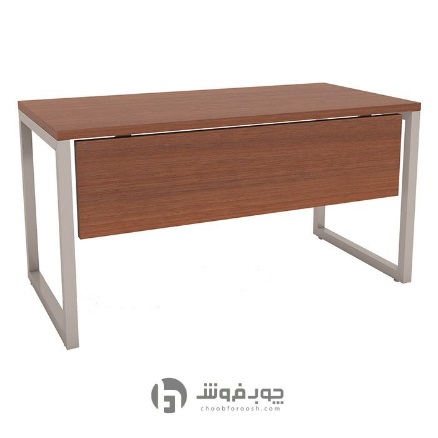 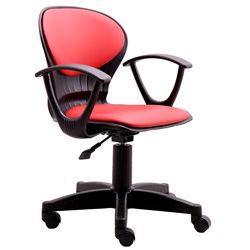 تجهیزات مورد نیاز رشته گرافیک-ارتباط تصویری

صندلی ایراد,جالباسی 
تکسیدرمی پرندگان,مجسمه سردیس برای کارگاه طراحی,
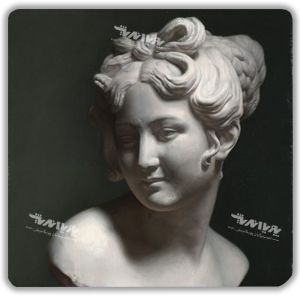 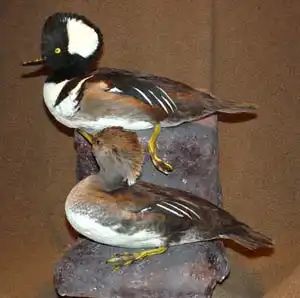 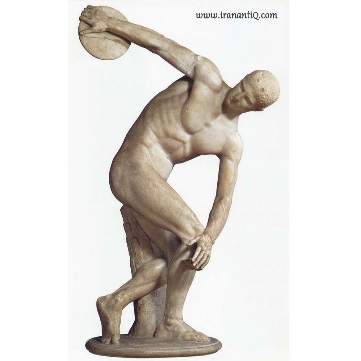 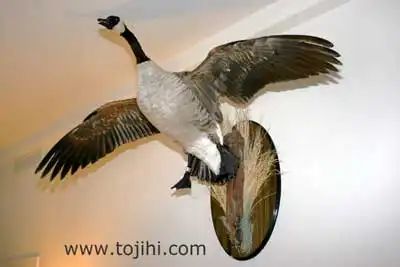 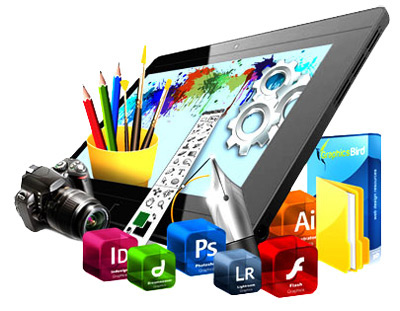 رشته گرافیک
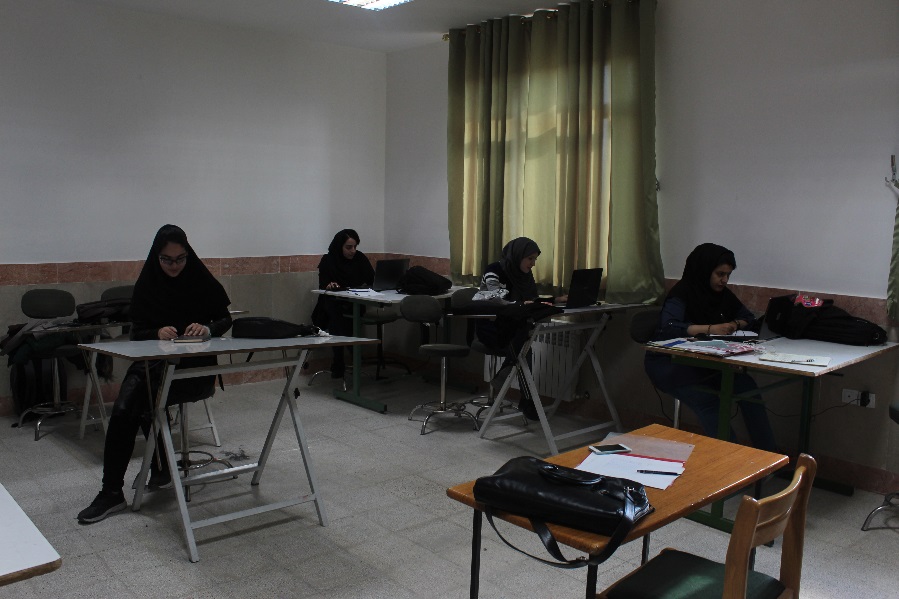 تجهیزات موجود در رشته گرافیک
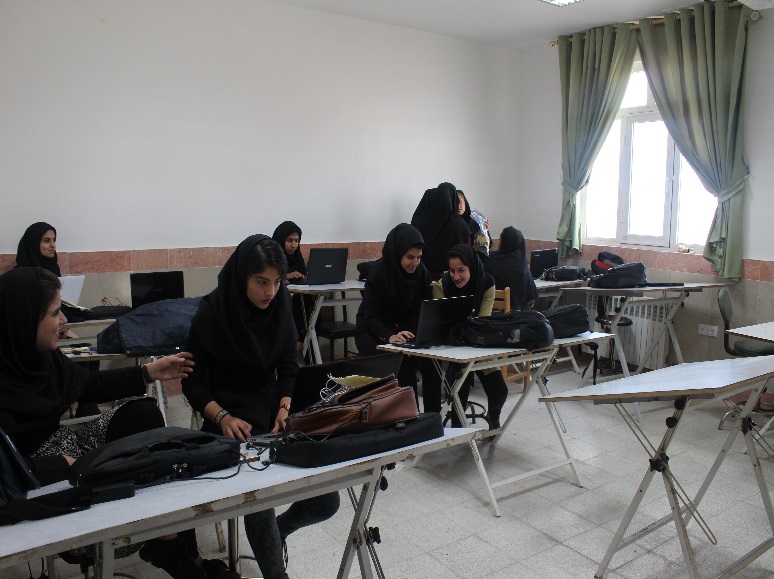 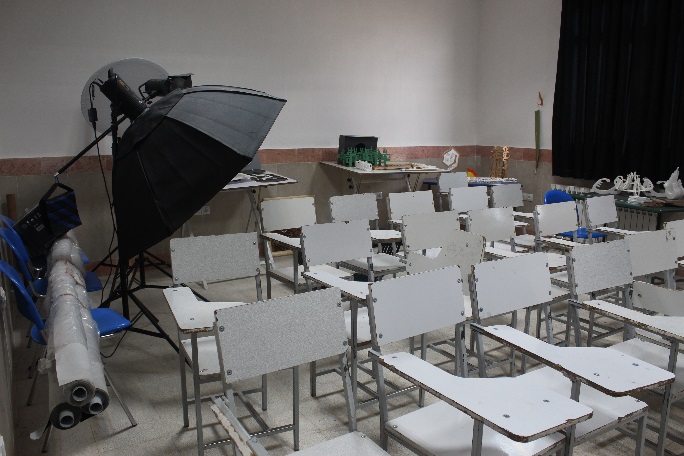 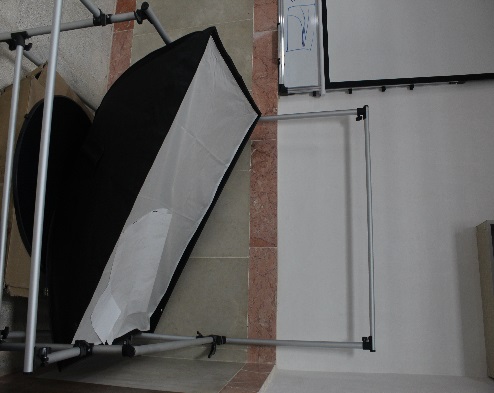 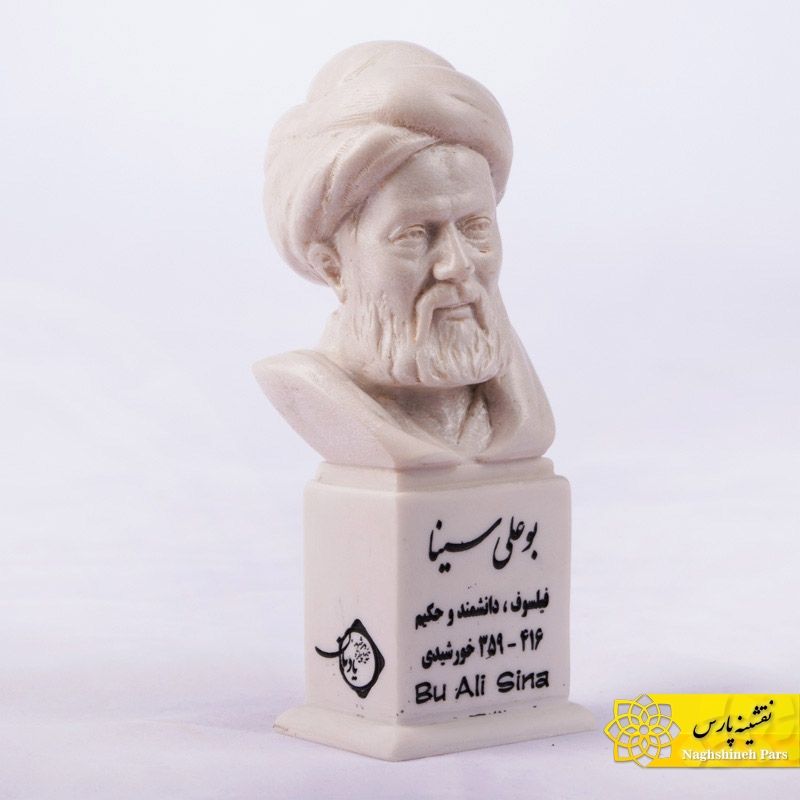 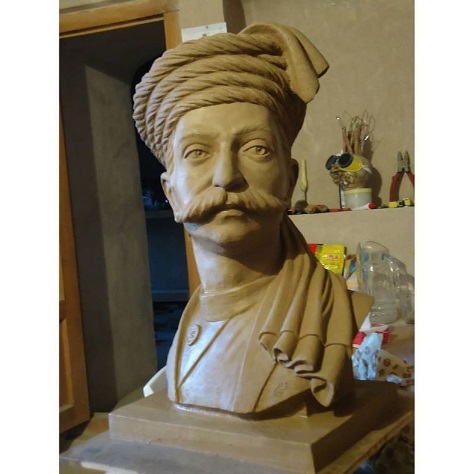 تجهیزات مورد نیاز رشته گرافیک
هماهنگی میز و صندلی
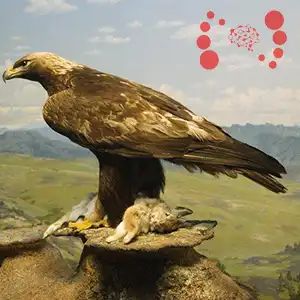 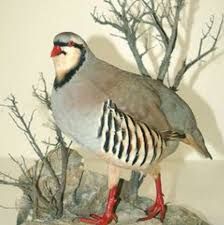 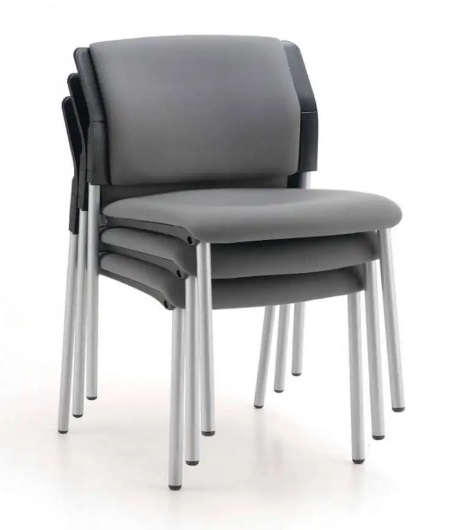 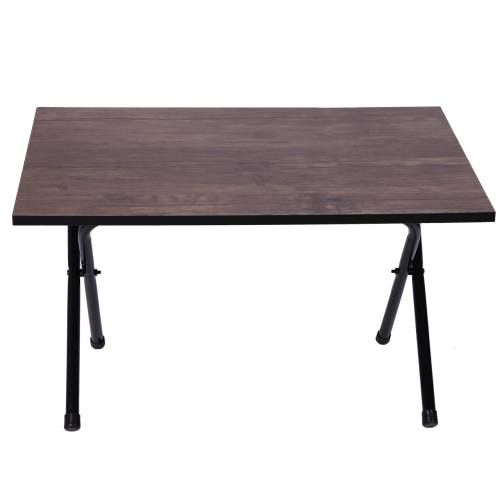 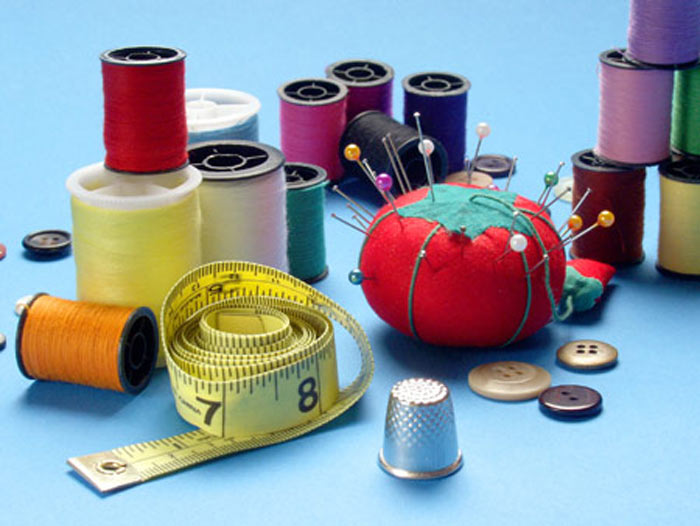 رشته طراحی دوخت و طراحی پوشاک
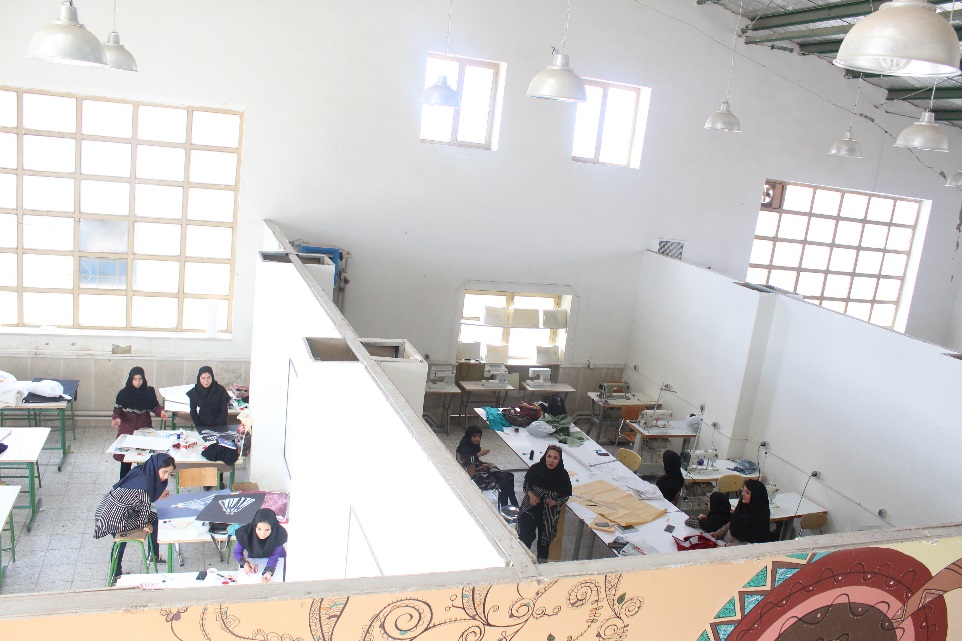 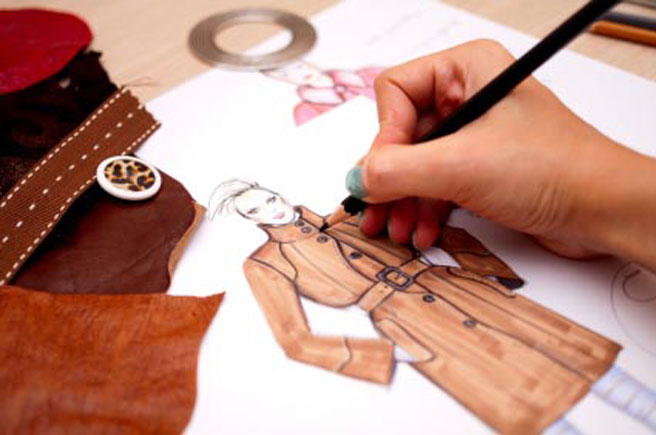 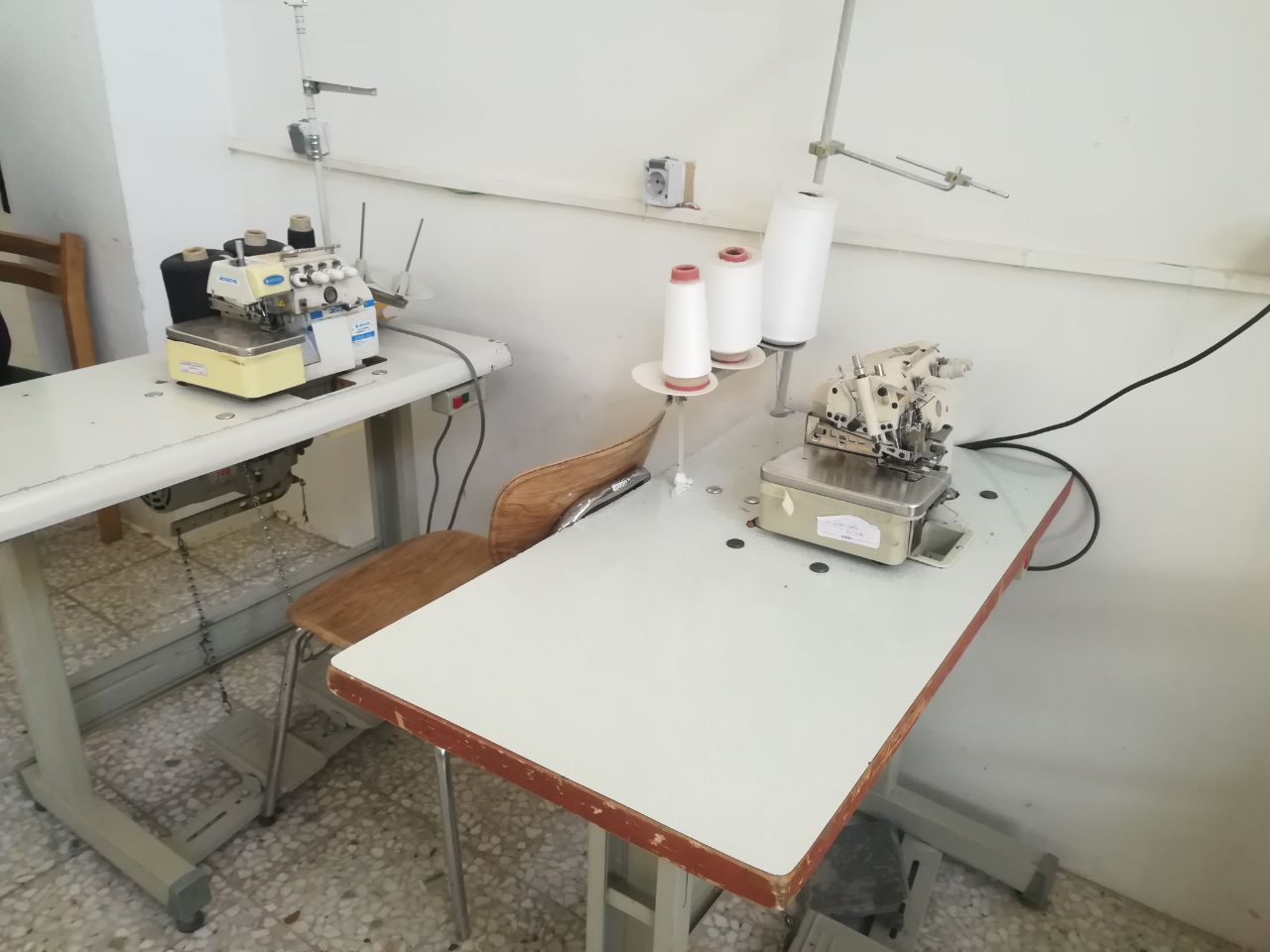 تجهیزات موجود در رشته طراحی دوختو
 طراحی پوشاک
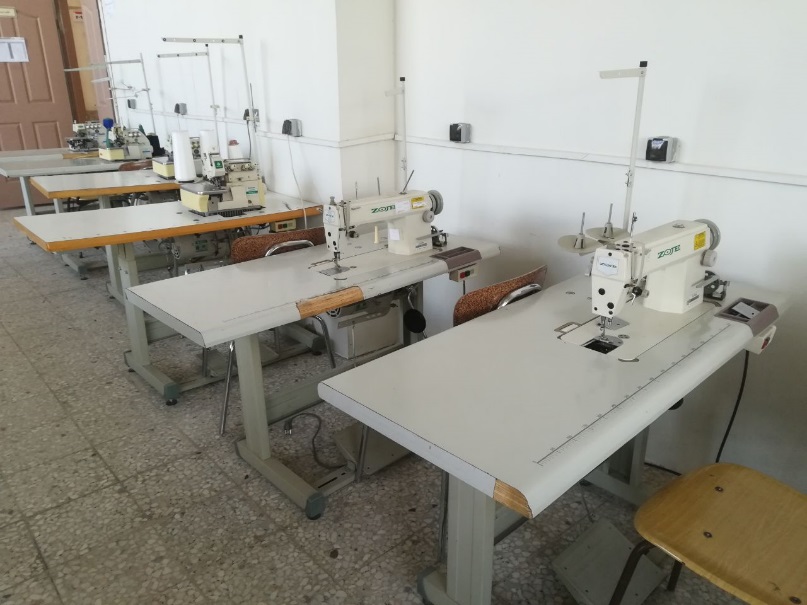 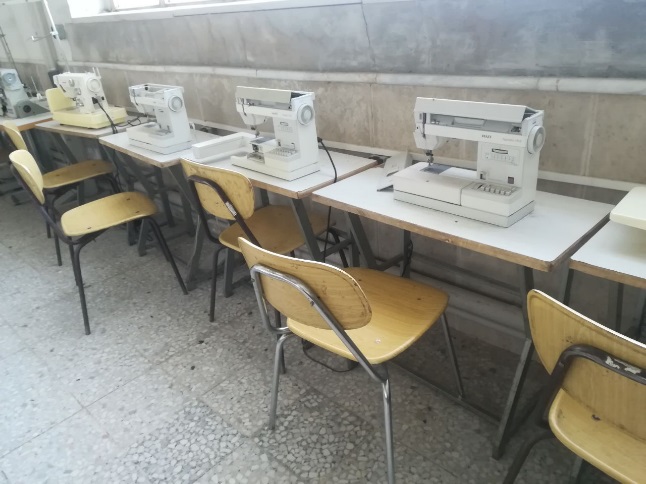 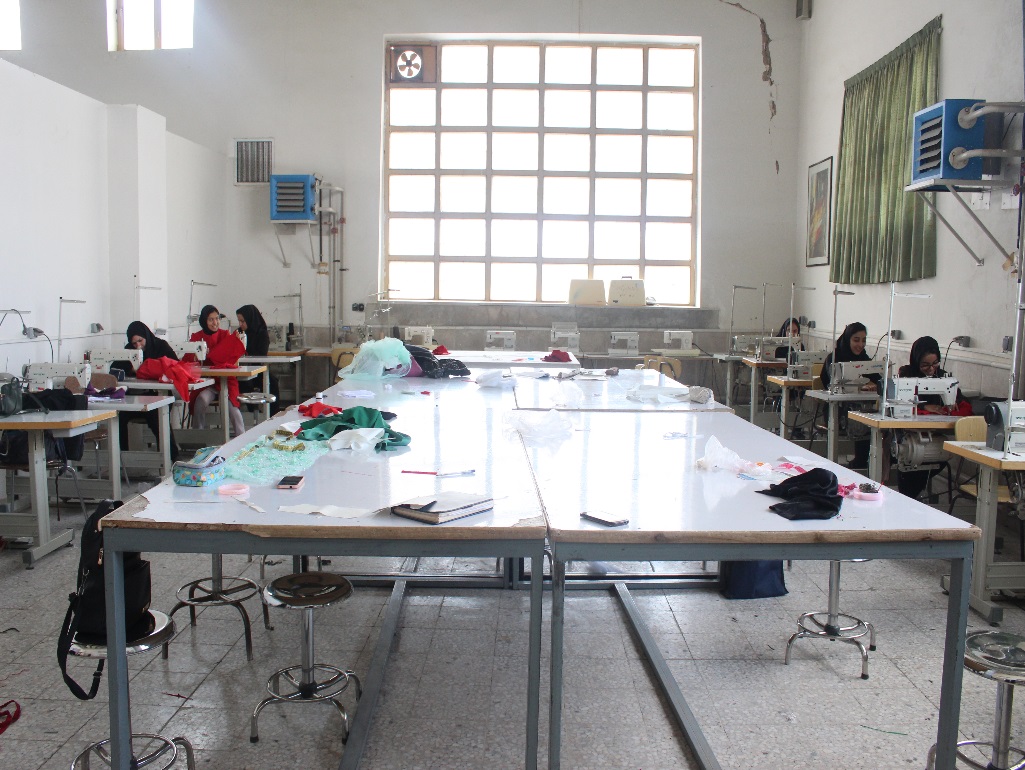 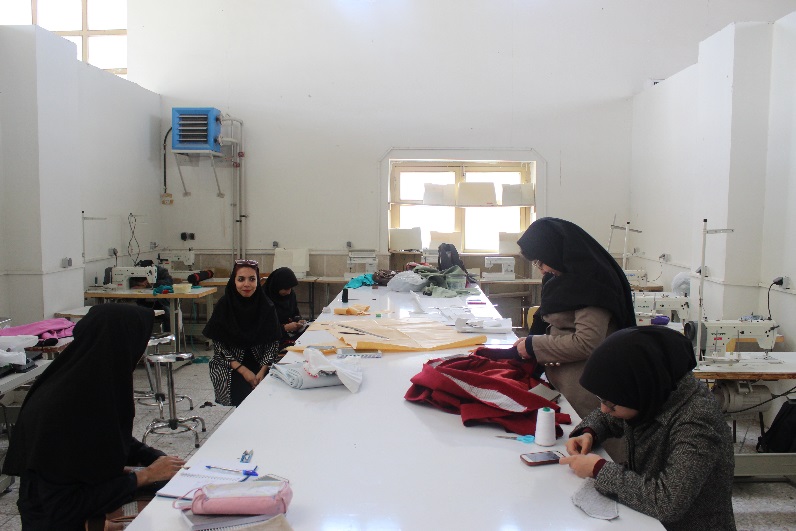 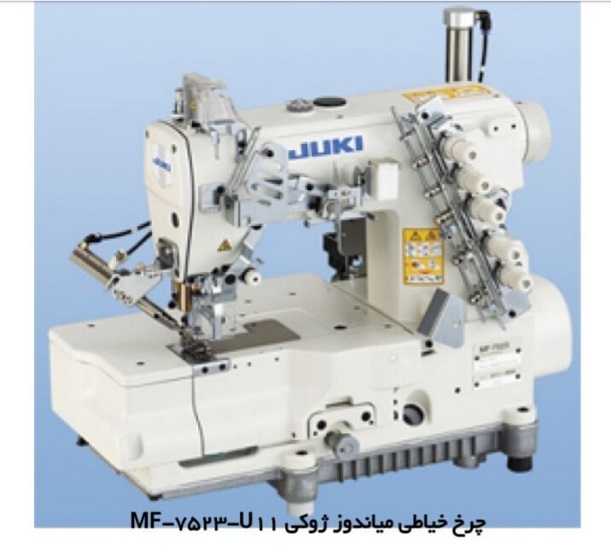 تجهیزات مورد نیاز رشته طراحی دوخت و طراحی پوشاک

نبود سردوز ,نبود راسته دوز 
صندلی چهارپایه ژانومه(چرخ گلدوزی)
.میز برش.اتوپرس.چرخ کامپیوتری.مانکن
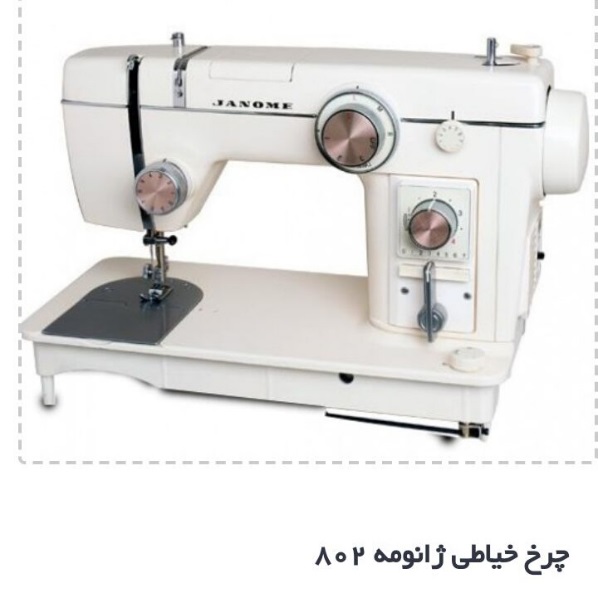 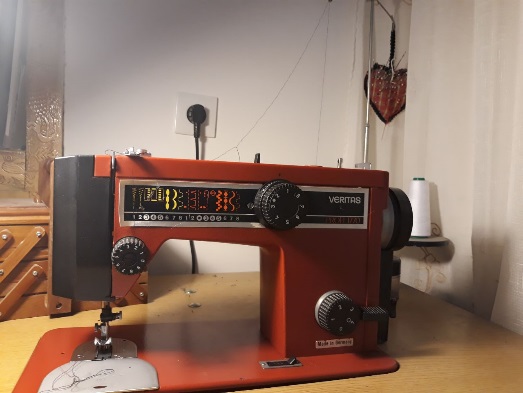 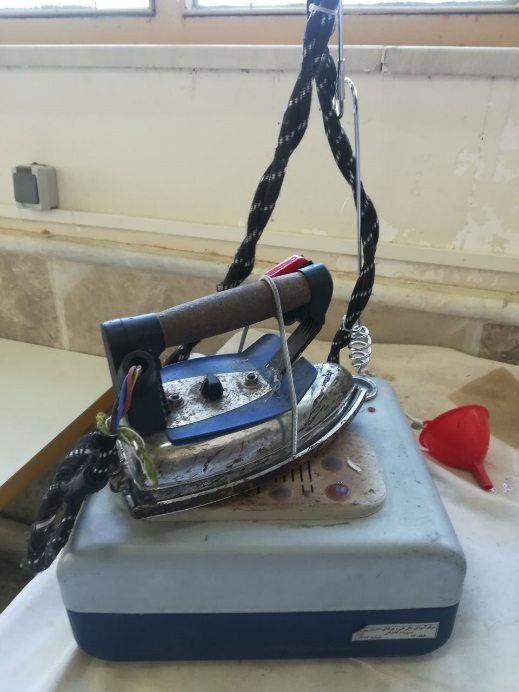 تجهیزات مورد نیاز رشته طراحی دوخت وطراحی پوشاک
 دوخت2
نبود کمد, میز استاد, کمبود کارگاه طراحی ,صندلی ,تخته,
مانکن سردوزها خراب هستند
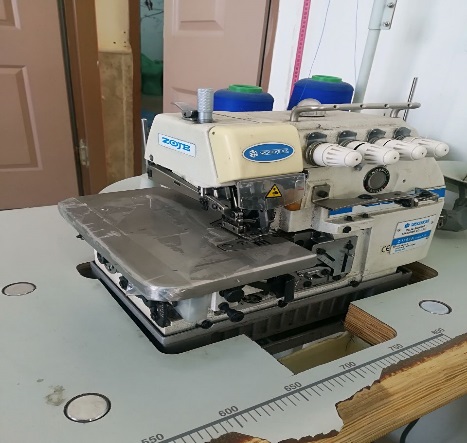 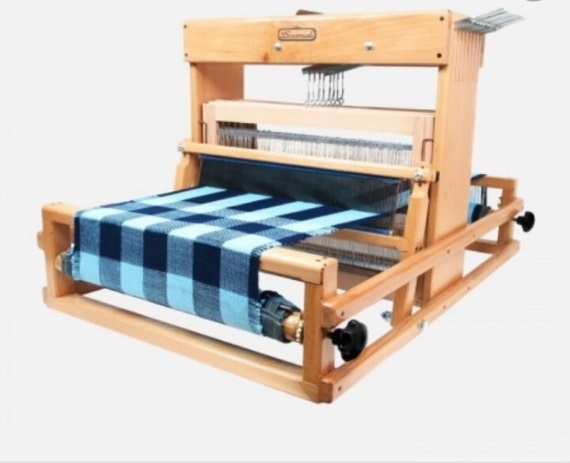 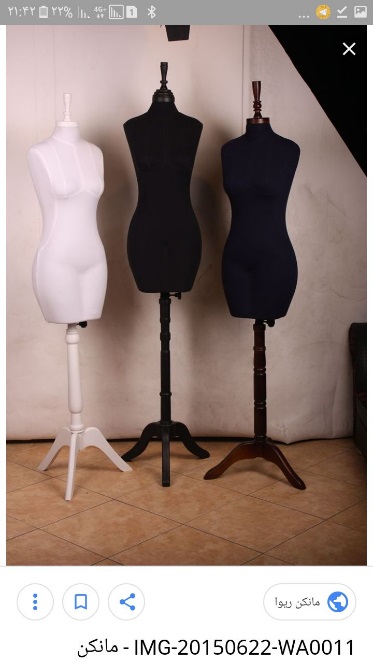 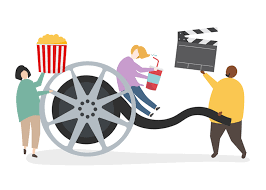 رشته انیمیشن
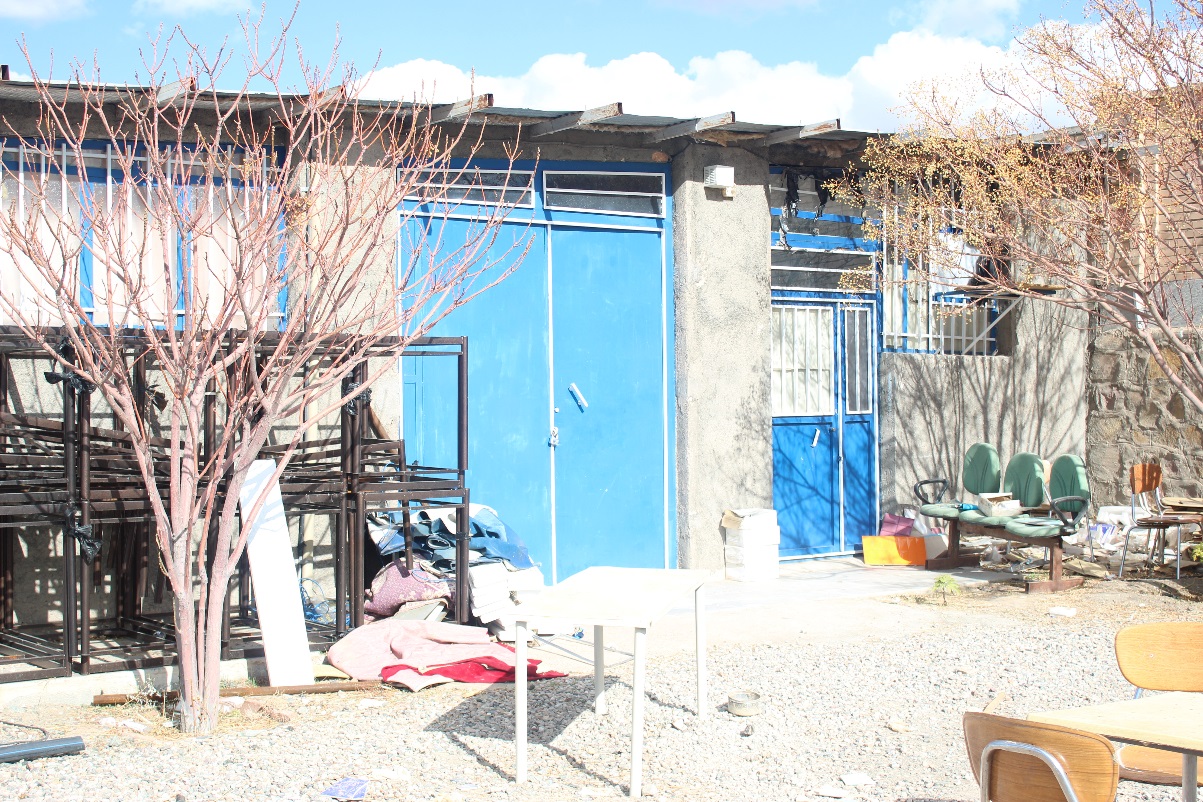 کارگاه حجم
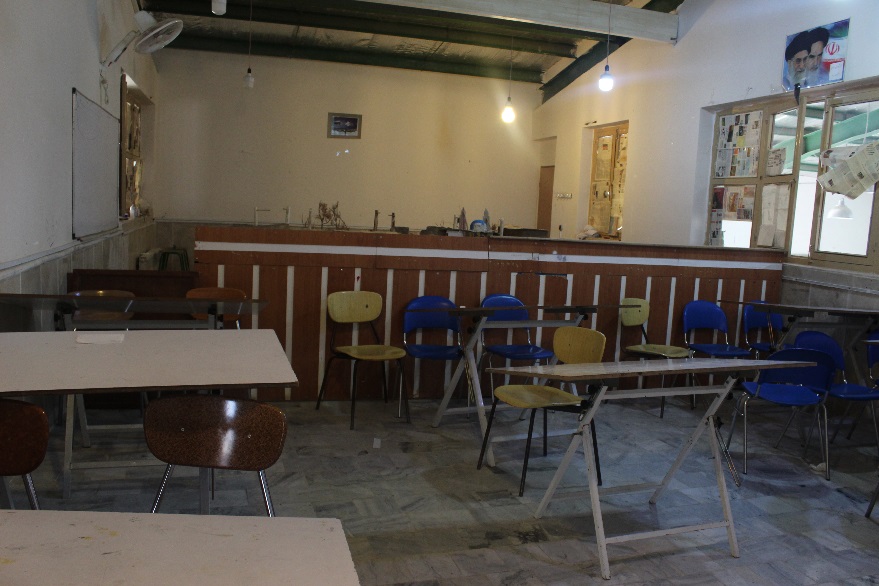 تجهیزات موجود در رشته انیمیشن
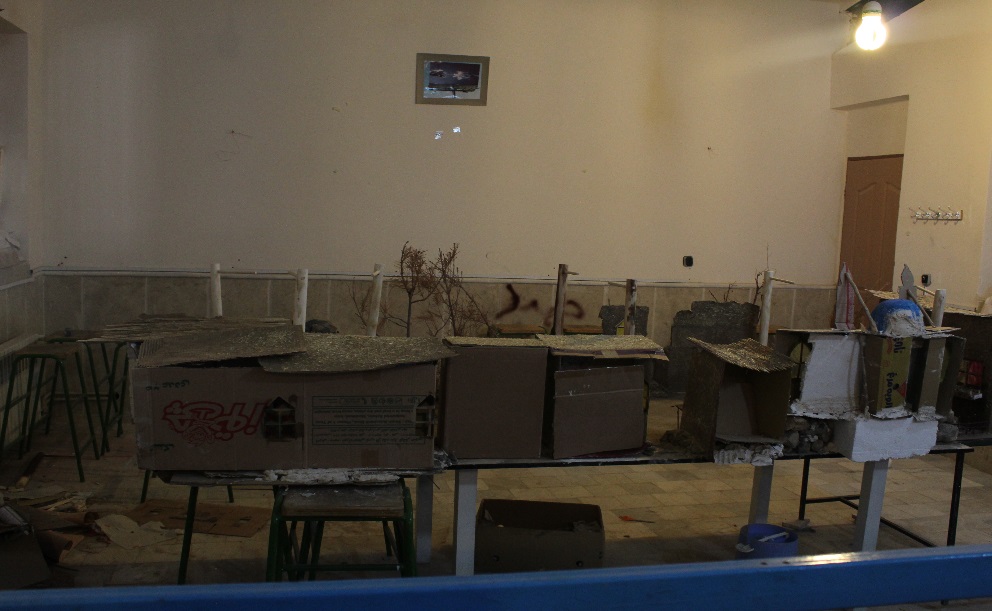 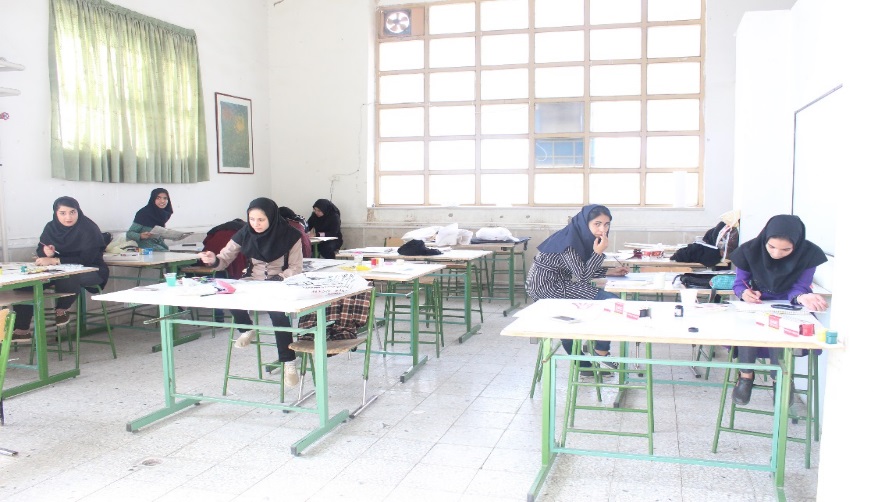 کارگاه ساخت استاپ موشن
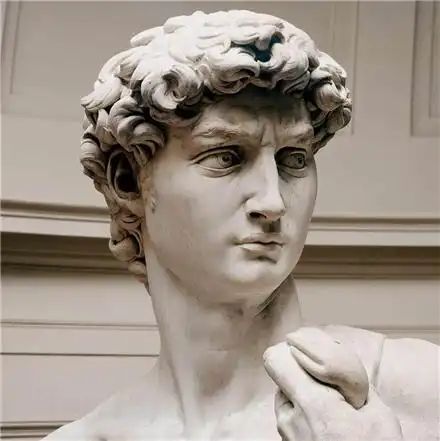 تجهیزات مورد نیاز رشته انیمیشن
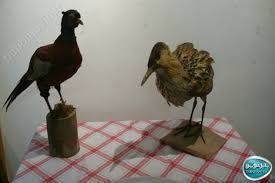 canon 80D1.دوربین
 به دلیل پشتیبانی نرم افزار استاپ موشن دراگون فریم 
2.سه پایه عکاسی(مانفروتو) به دلیل استحکام ثبات و کیفیت بادوام
3. هد سه پایه مدرج گیمبال ph-20(سی روی) مدل
4.پروژکتور نورپردازی فرنل زیر300وات به دلیل ایجاد امکان کنترل نور و نوپردازی دقیق در استاپ موشن
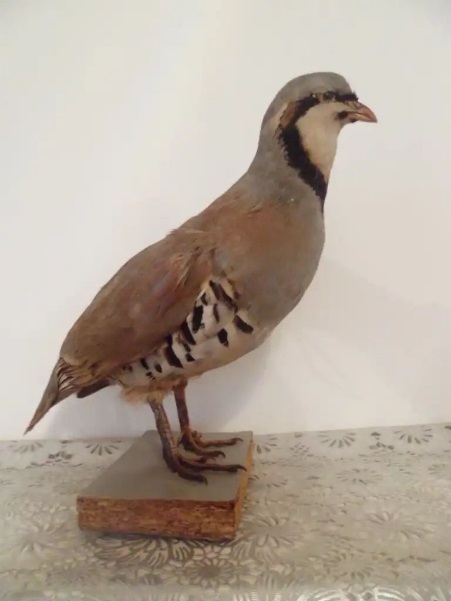 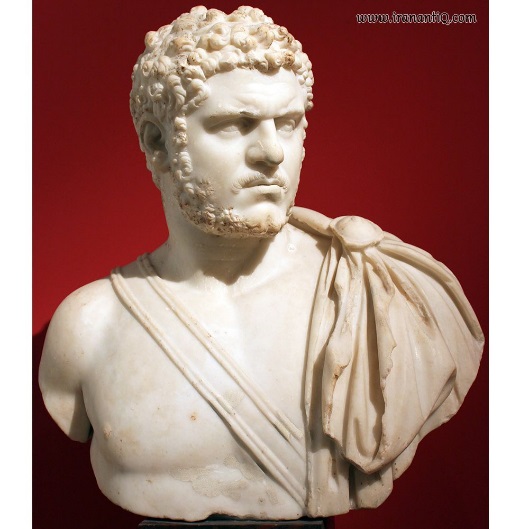 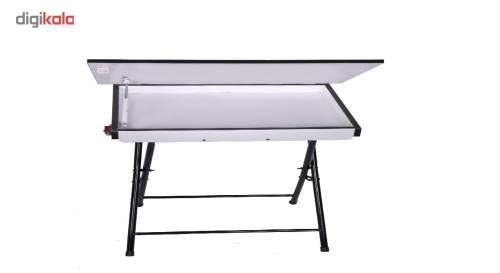 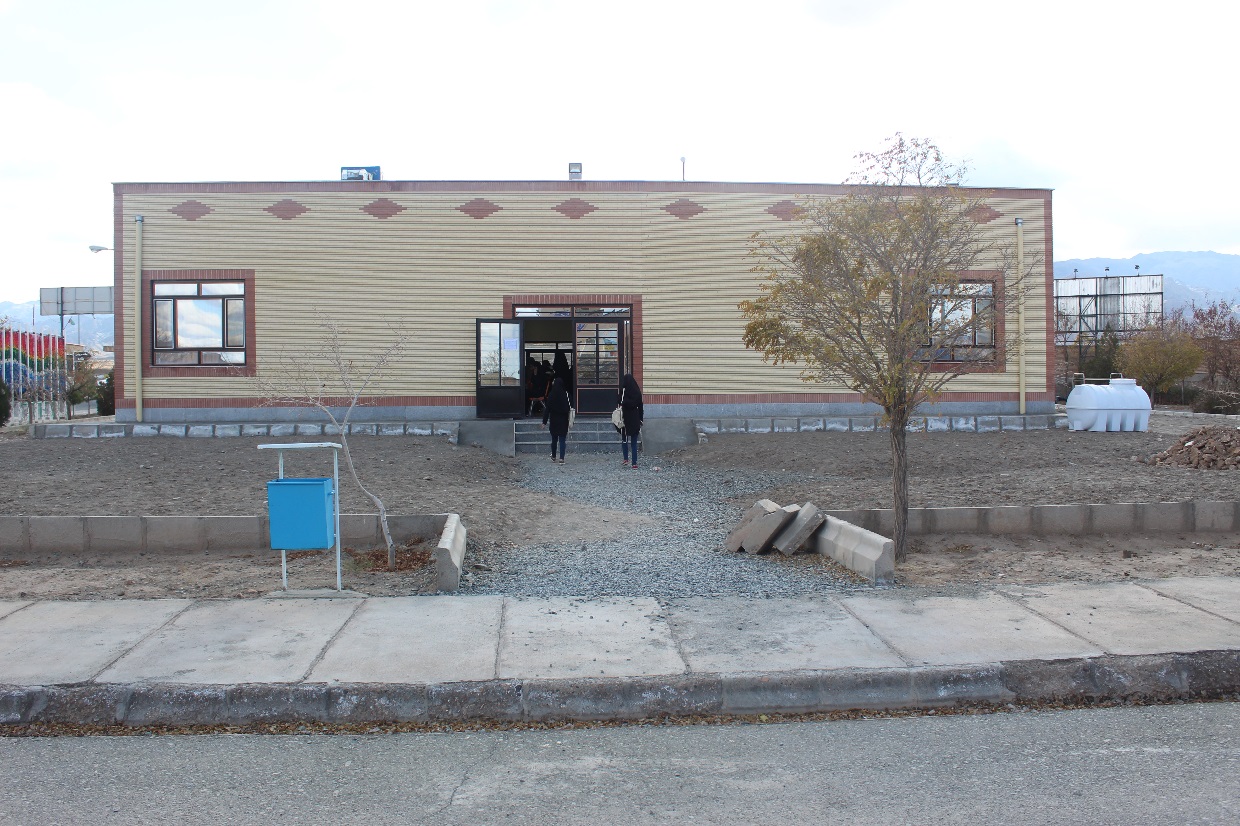 سلف سرویس
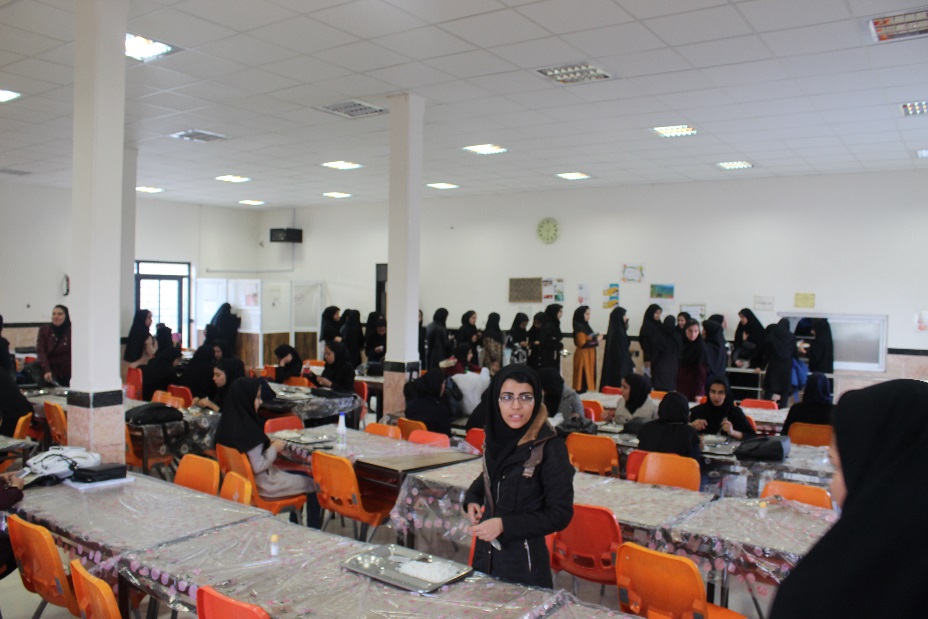 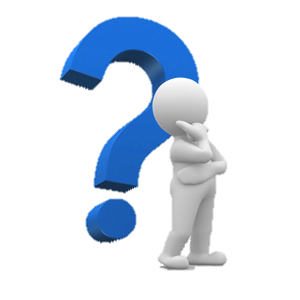